EpiPolicy: A Tool for Epidemic Policy
Define compartmental models of arbitrary simplicity/complexitye.g. COVID-19
Define populations e.g. young, adults, seniors, male, female, etc.
Define localese.g. a country, state, city, or town

Define facilities e.g. home, school, workplace
EpiPolicy: A Tool for Epidemic Policy
Define interventions and their effects e.g. school closure, border restrictions, etc.
Define interventions (e.g. school closure)

Define schedules of interventions 
across locales and population groups 

Optionally optimize using Monte Carlo Simulation
EpiPolicy Depends on Expert Epidemiologists and Data
EpiPolicy is not a particular model of any pandemic

The model we present to you today is based on:
A rough approximation of data we have gathered
Our conception of a compartment/locale/facility model
Our operational goal is to interest experts like you in using the tool

Our societal goal is to minimize social, economic and health costs when combatting an epidemic like Covid-19.
Model Definition Example: SIR
Compartment
Name
Description
Differential Equations
Parameters
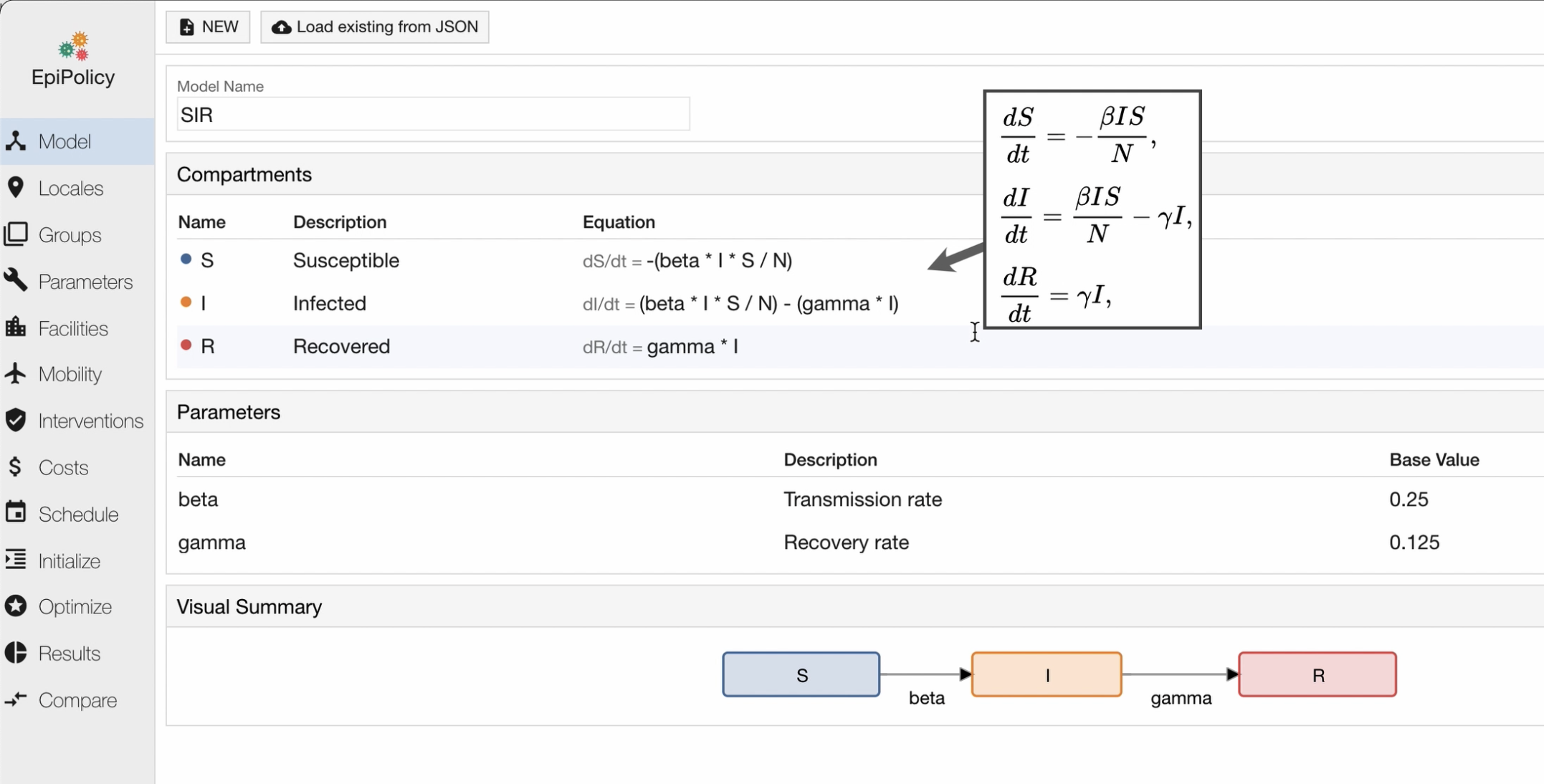 Covid-19 Compartments
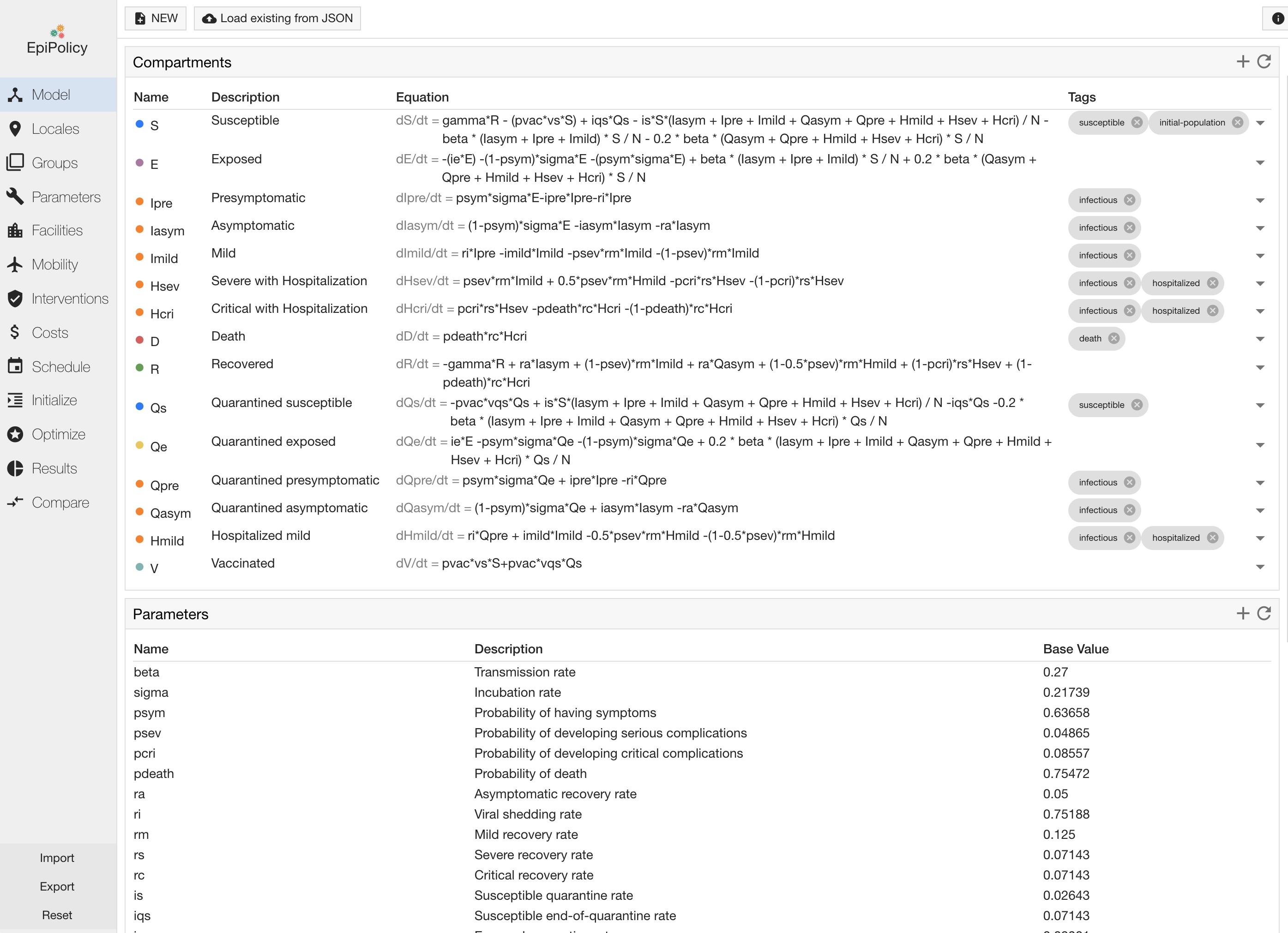 Covid-19 Parameters
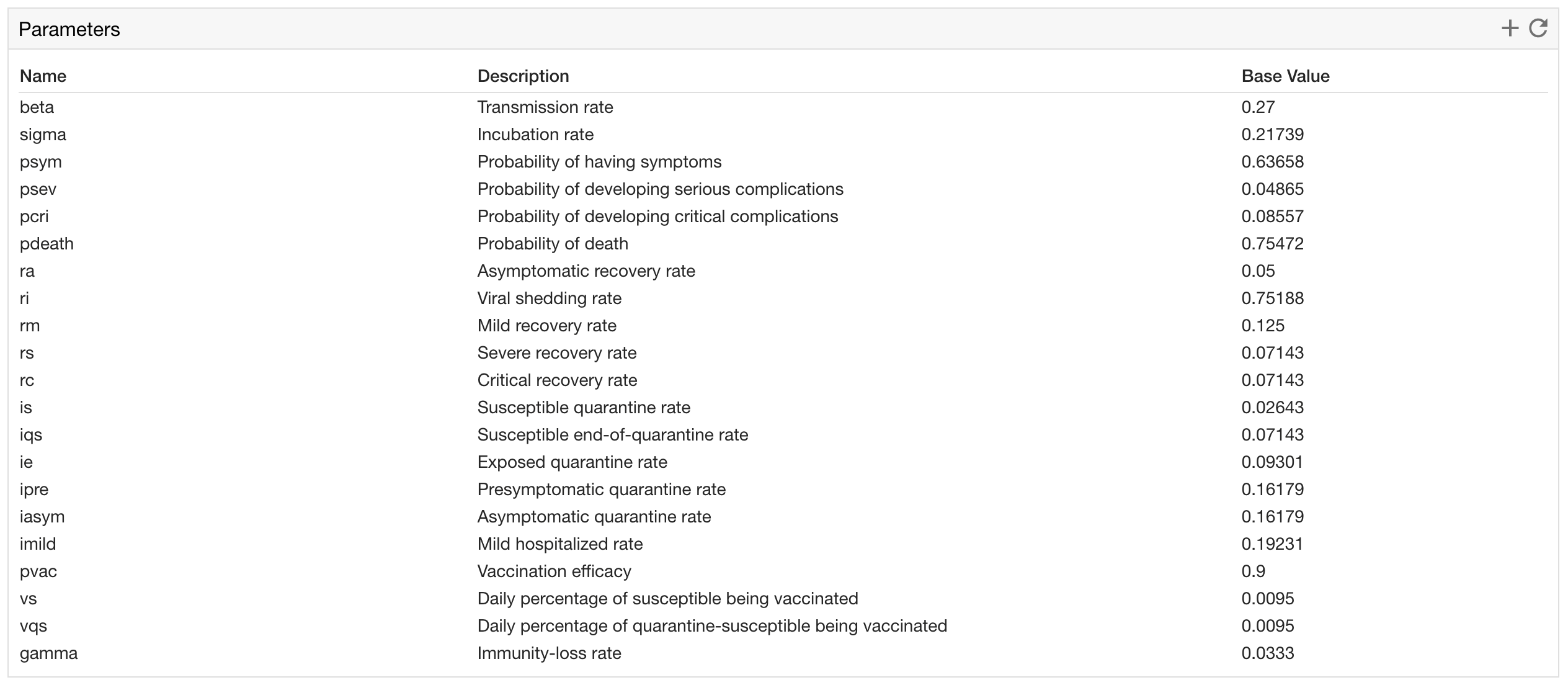 EpiPolicy Covid-19 Summary
EpiPolicy automatically generates a visual graph summary of the model
Nodes represent compartments
Edge-labels represent parameters that affect the transition rate from one compartment to the other
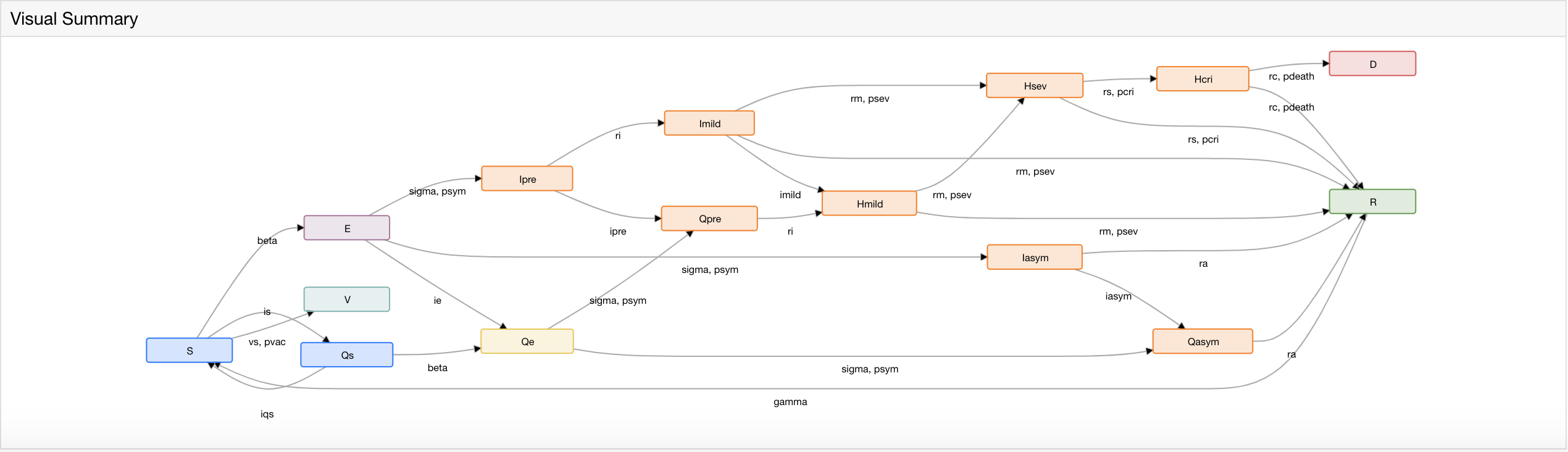 EpiPolicy JSON Specifications
EpiPolicy is backed by a simple text-based JSON specification language.
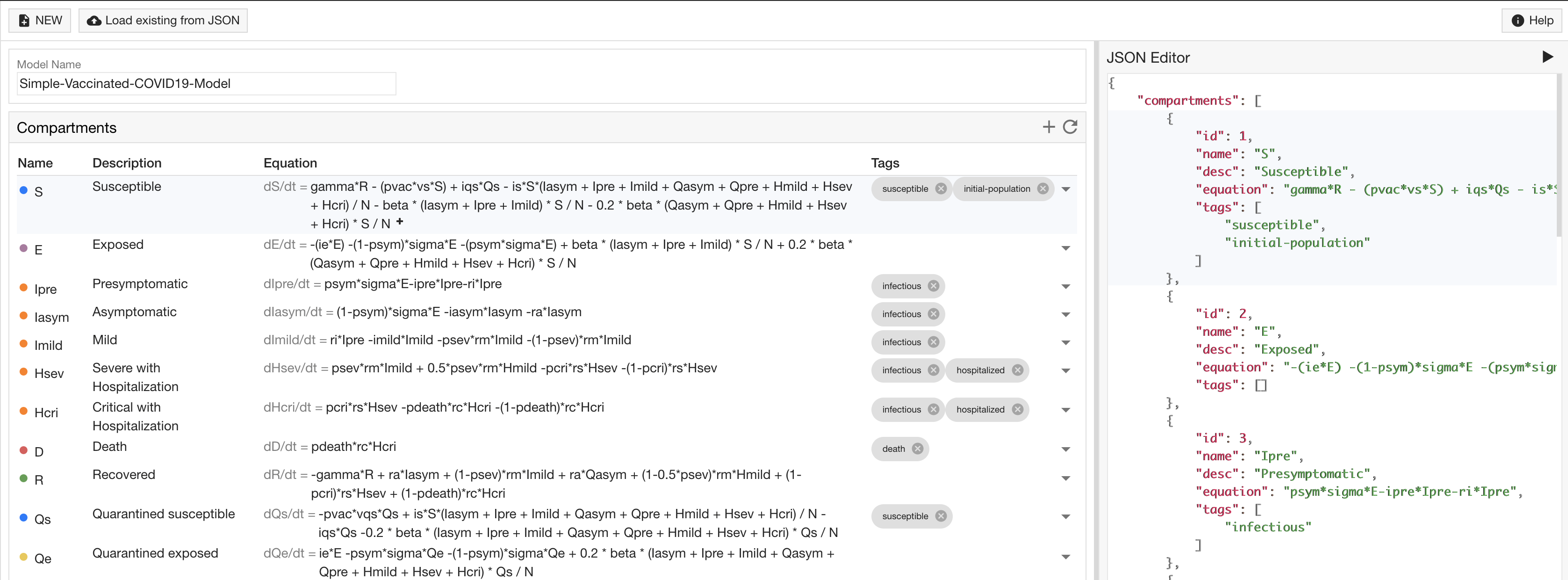 Locale Definition
Policy makers can specify the geographic and population properties.
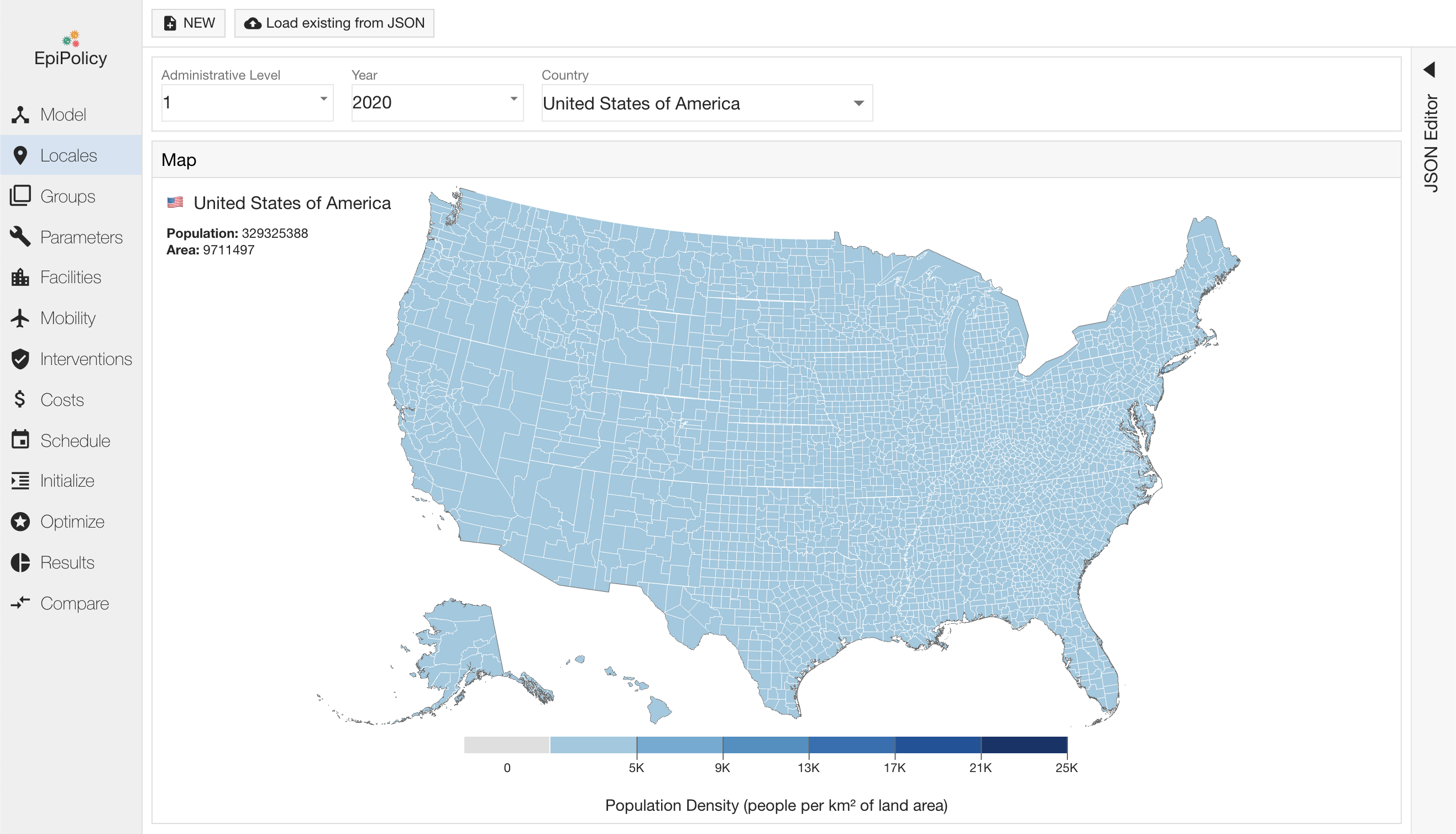 Locale Definition – GPWv4 plugin
EpiPolicy provides a plugin to automatically load this information from NASA’s Gridded Population of the World collection.
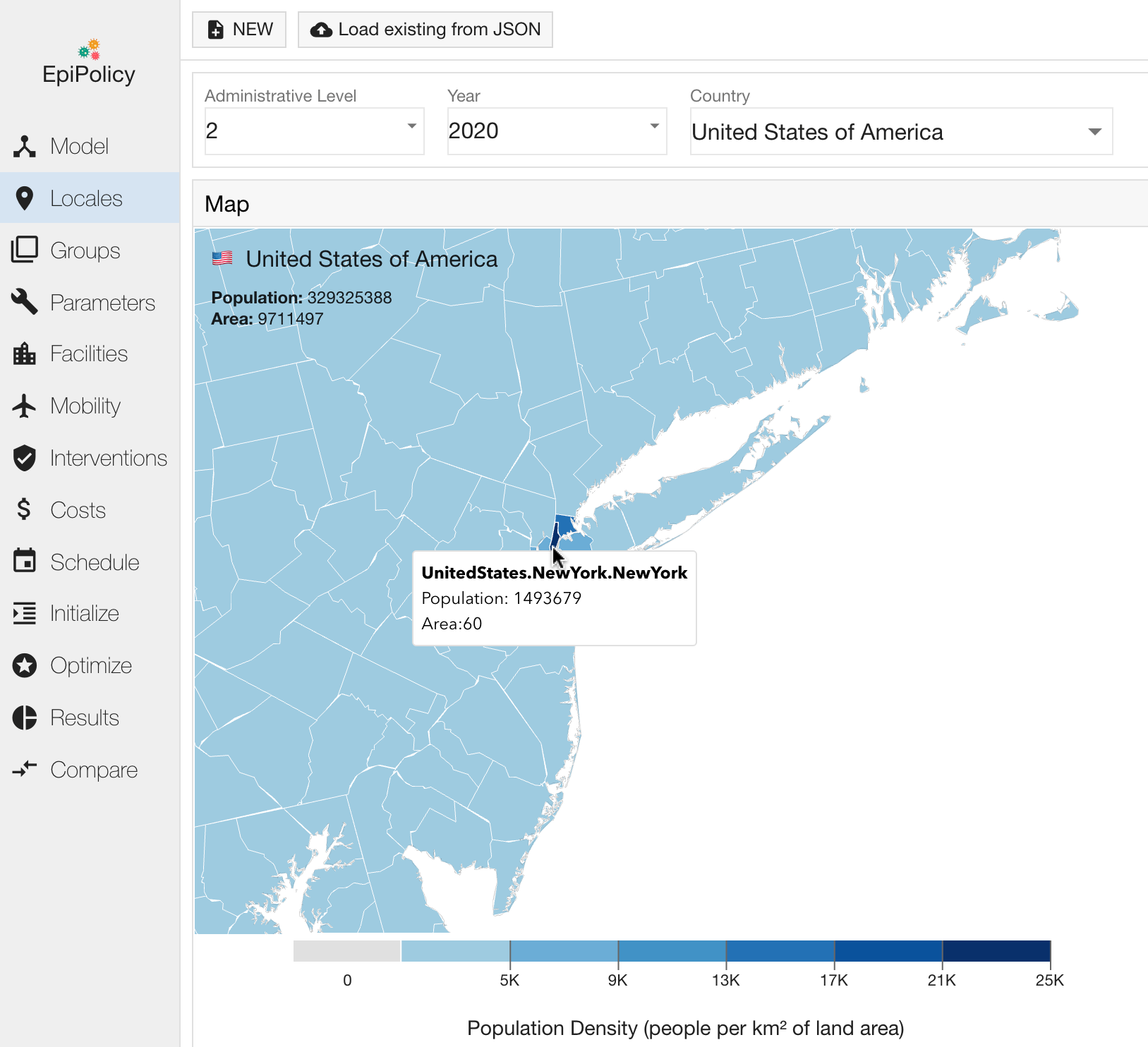 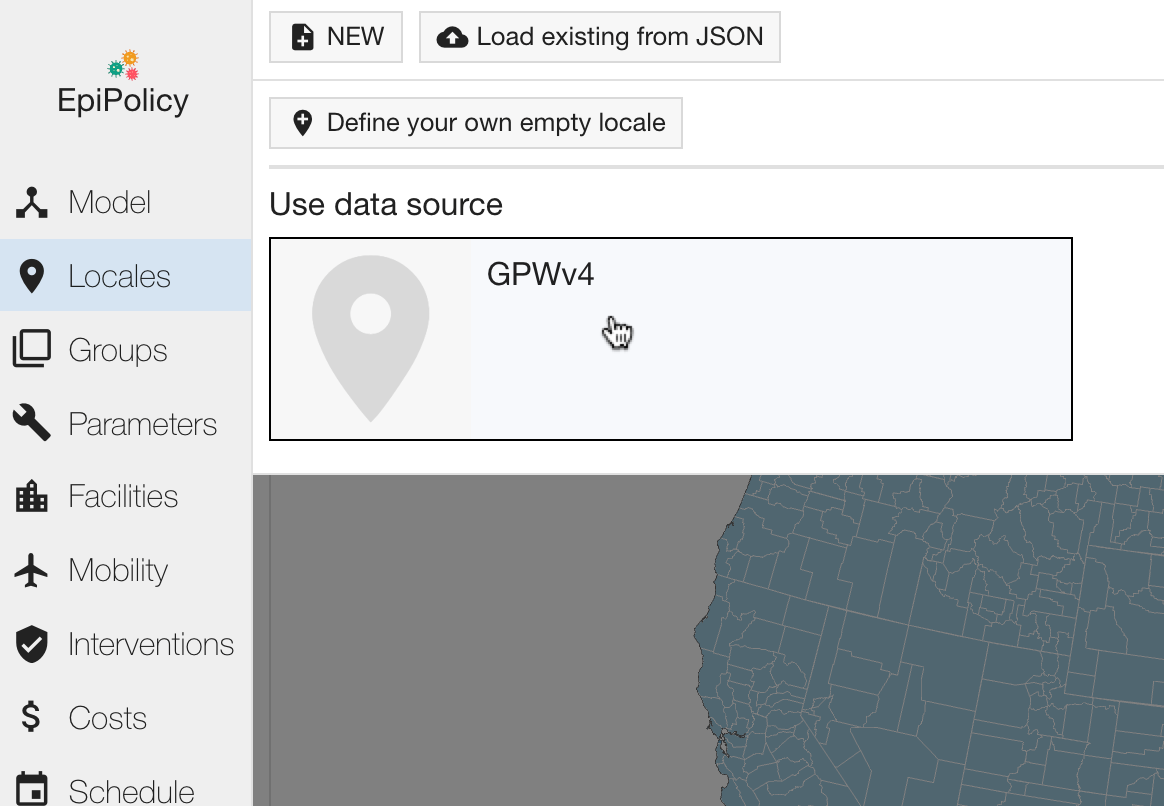 Groups Definition
One can define groups for which the disease behaves differently or that require unique interventions.
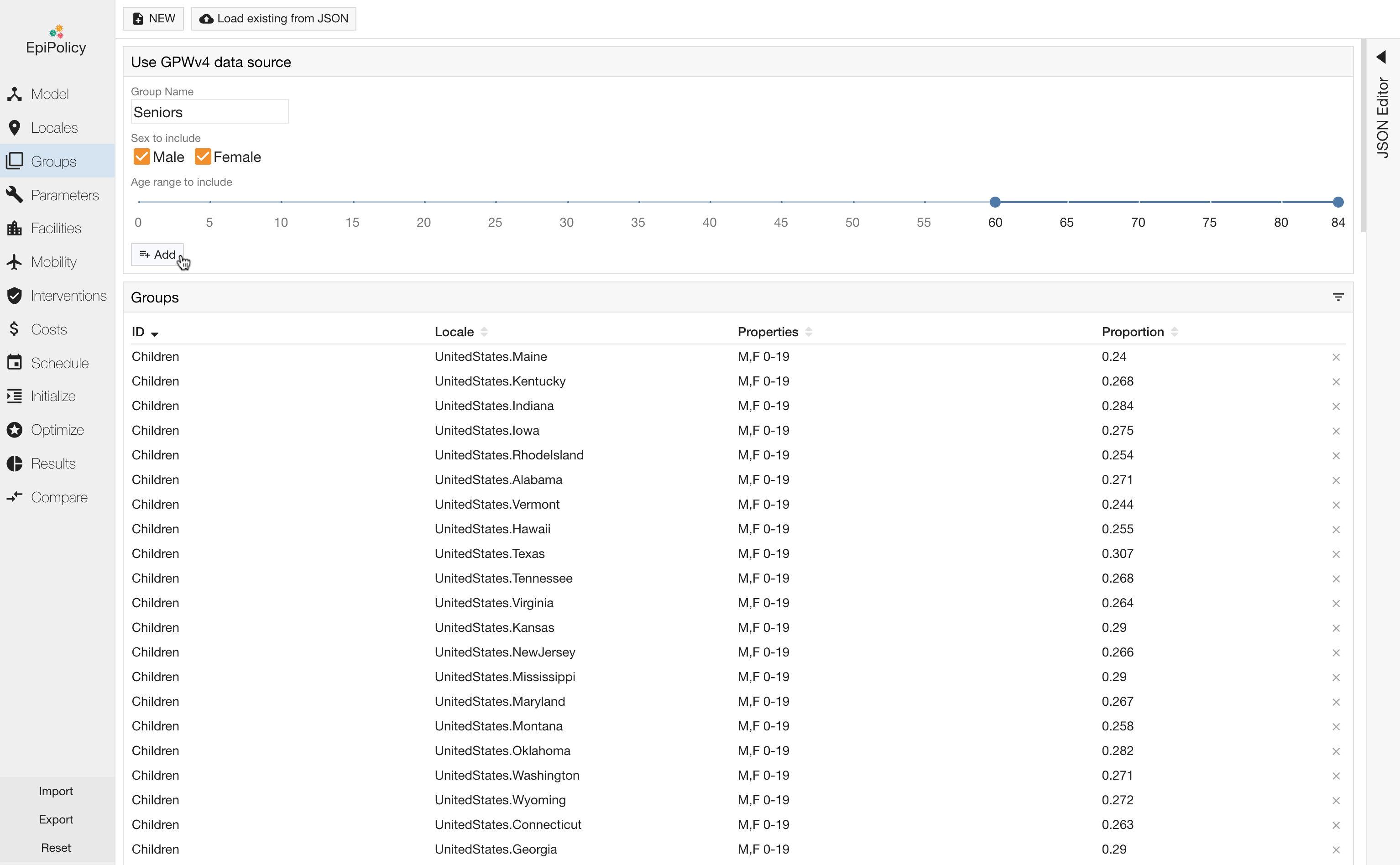 Parameters Definition
One can specify this difference by customizing the relevant parameters in the disease model for each population group.
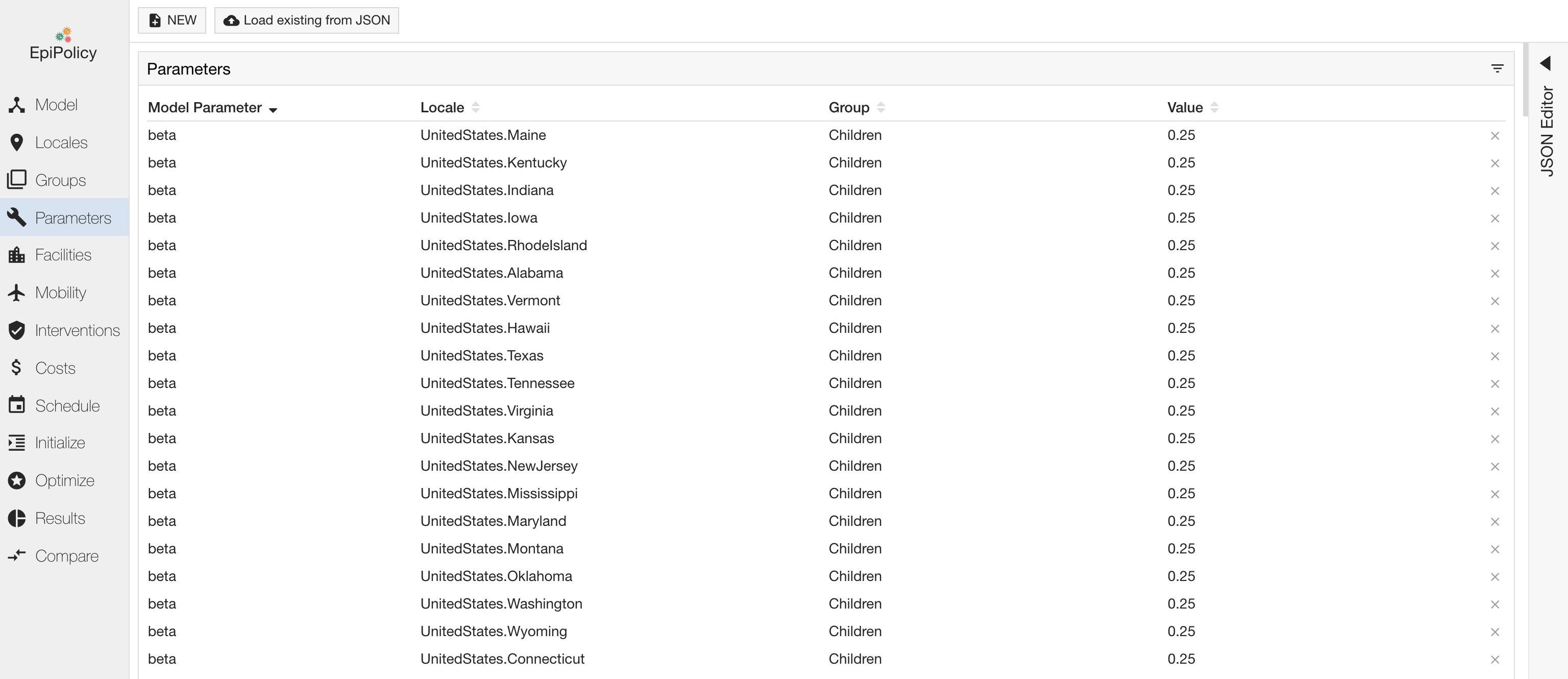 Parameters Definition – Senior Example
For example, you can set a higher probability of getting severe or critical complications 
for seniors across the US.
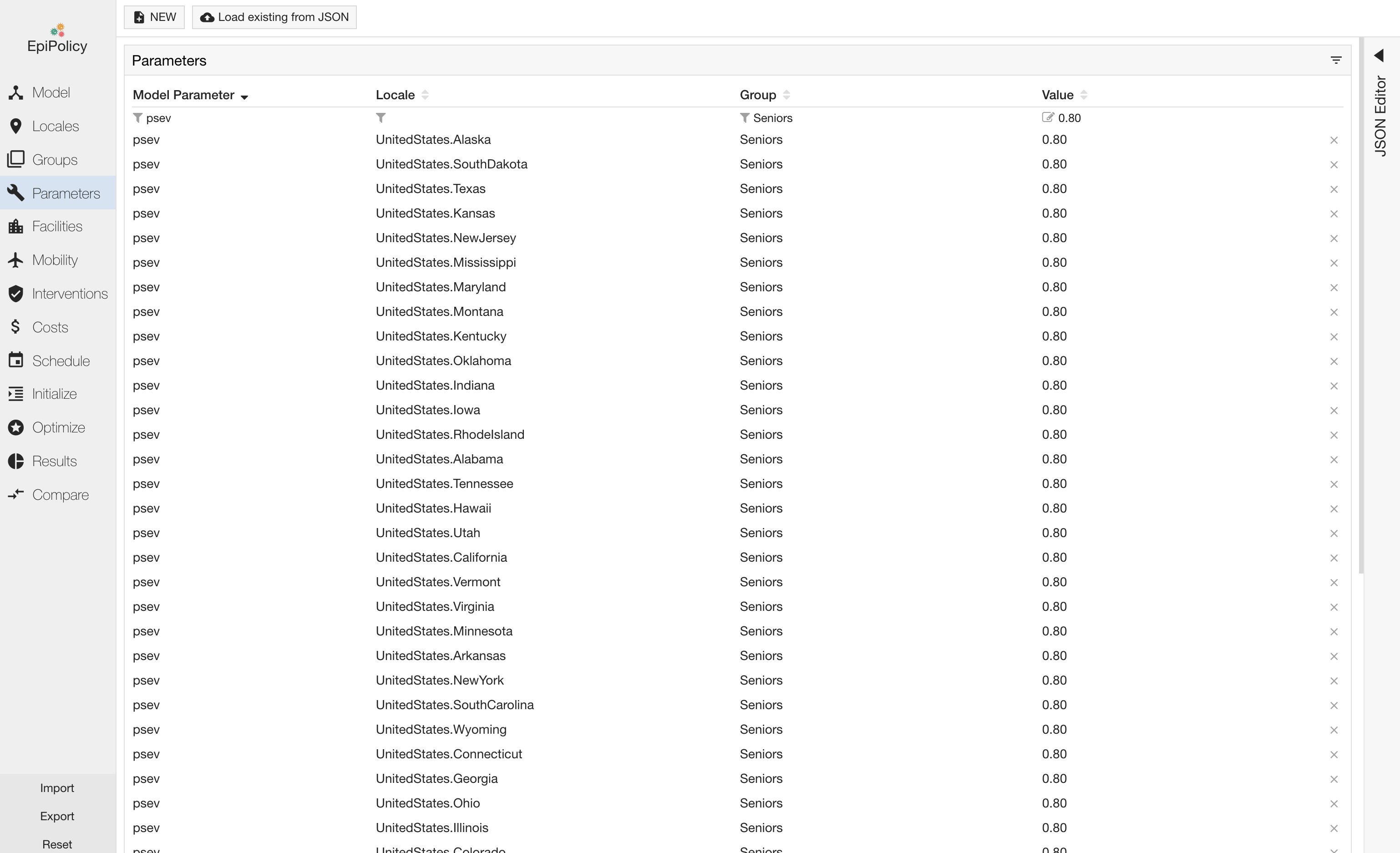 Facilities Definition
Within each locale, children, adults, and seniors will travel to different facilities for their daily activities.
You can provide the name and description of each facility.
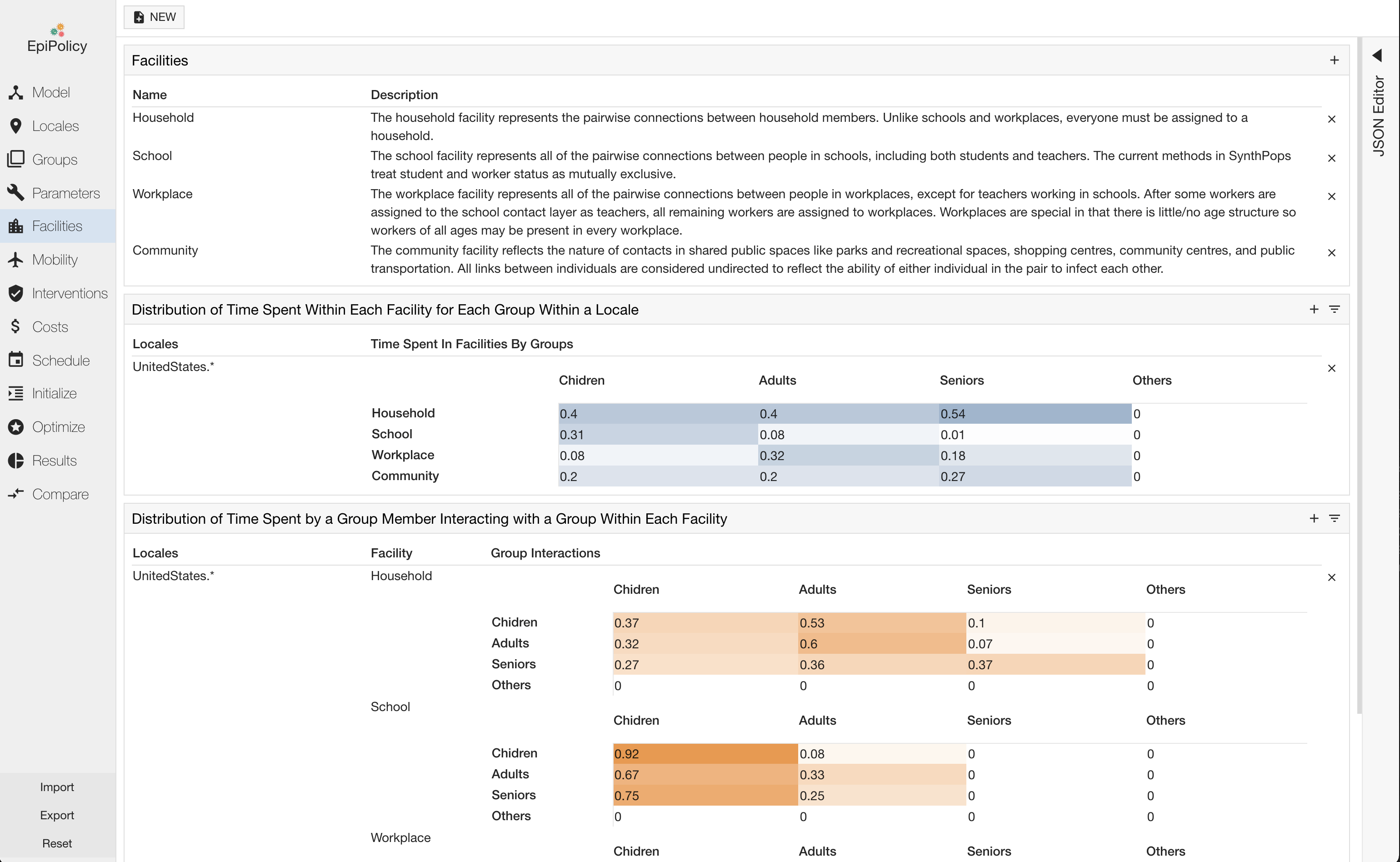 Facilities Definition - SynthPop
For convenience, EpiPolicy can automatically define the properties for four facilities: 
Households, Schools, Workplace, and Community.
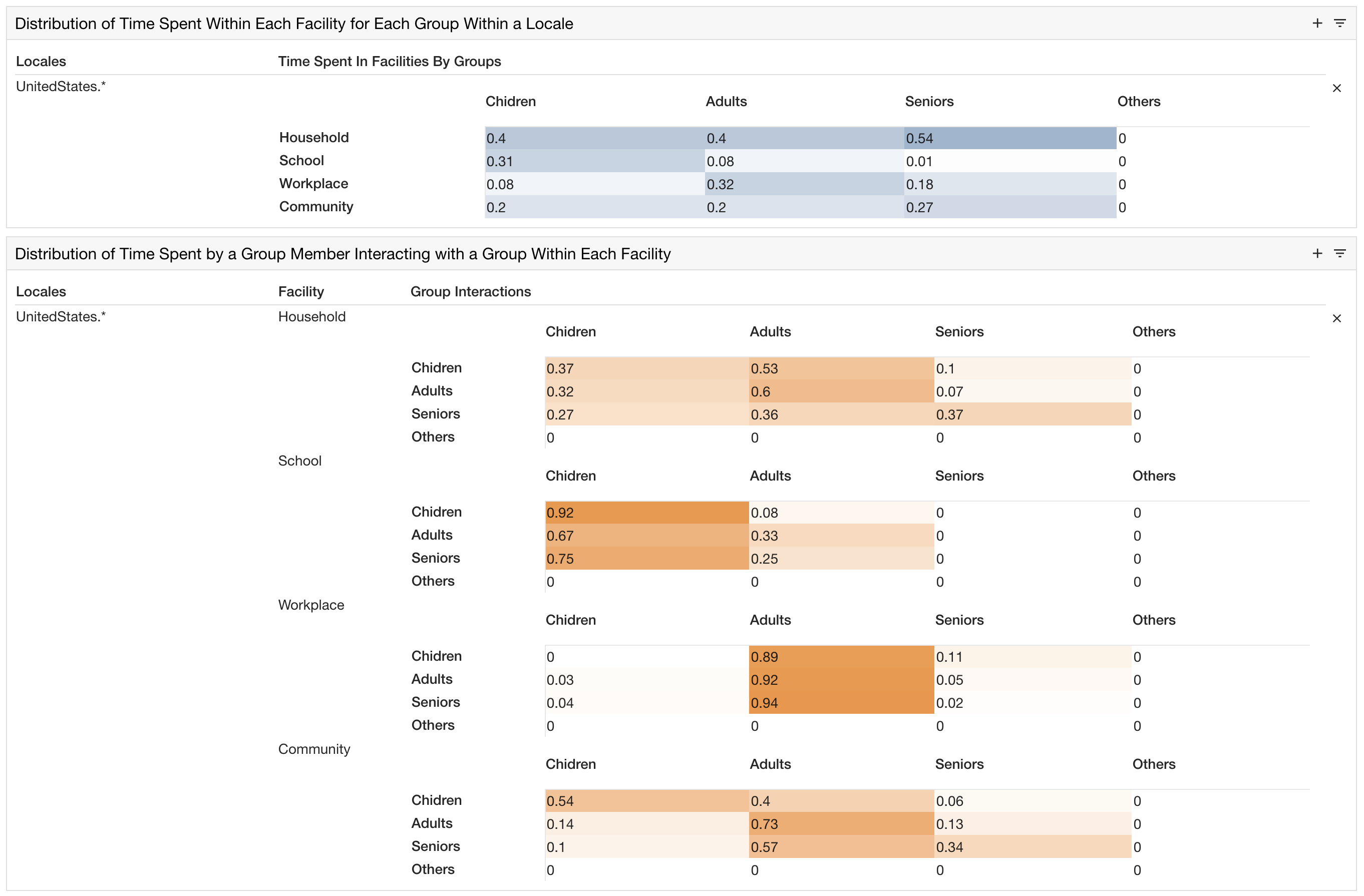 Mobility Definition
Using standard algorithms such as impedance or radiation, you can describe the movement of individuals across borders between neighboring locales.
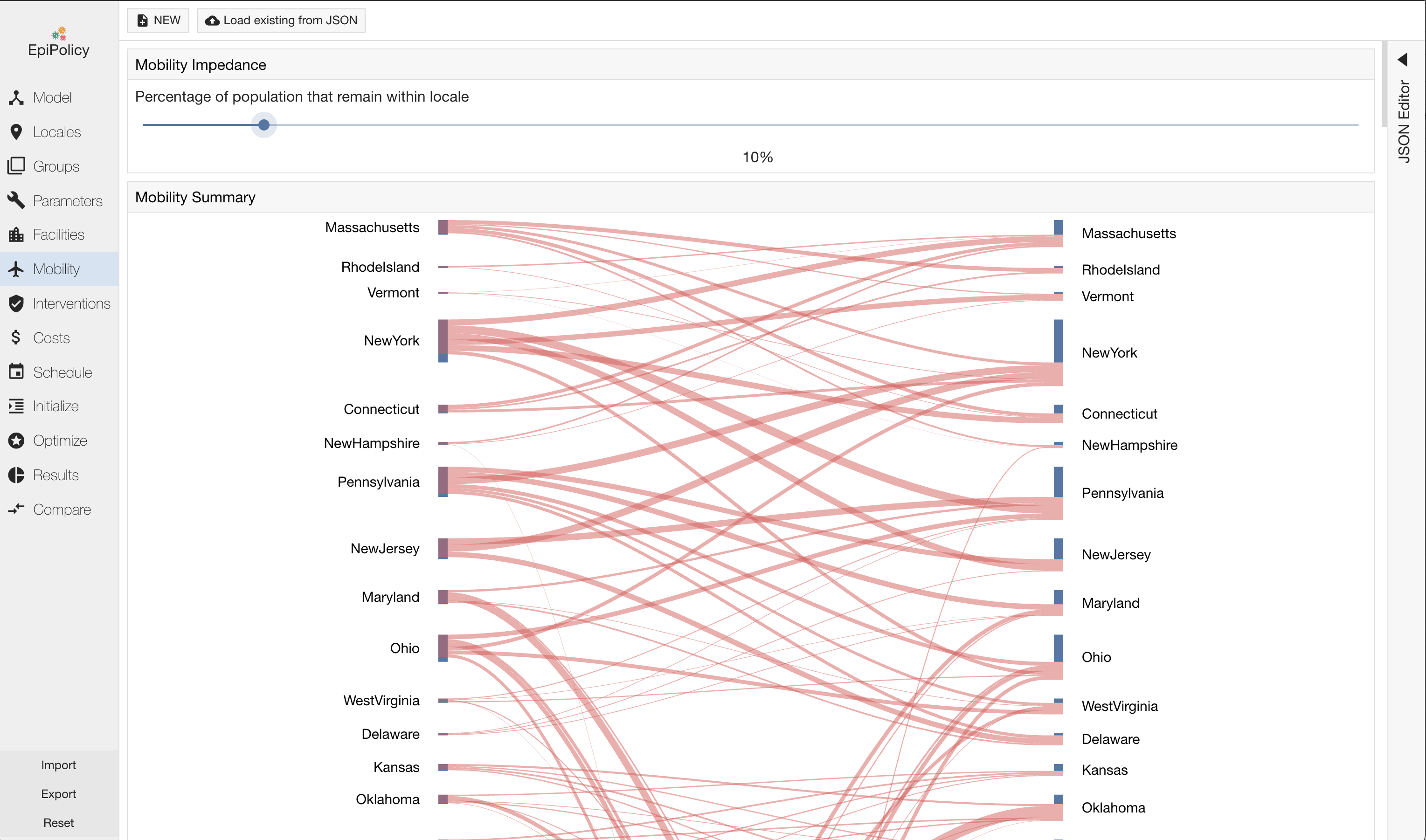 Mobility Definition – travelers proportion
You can globally modify the proportion of your population that are travelers. 
For example, here 70% of the population does not travel across borders.
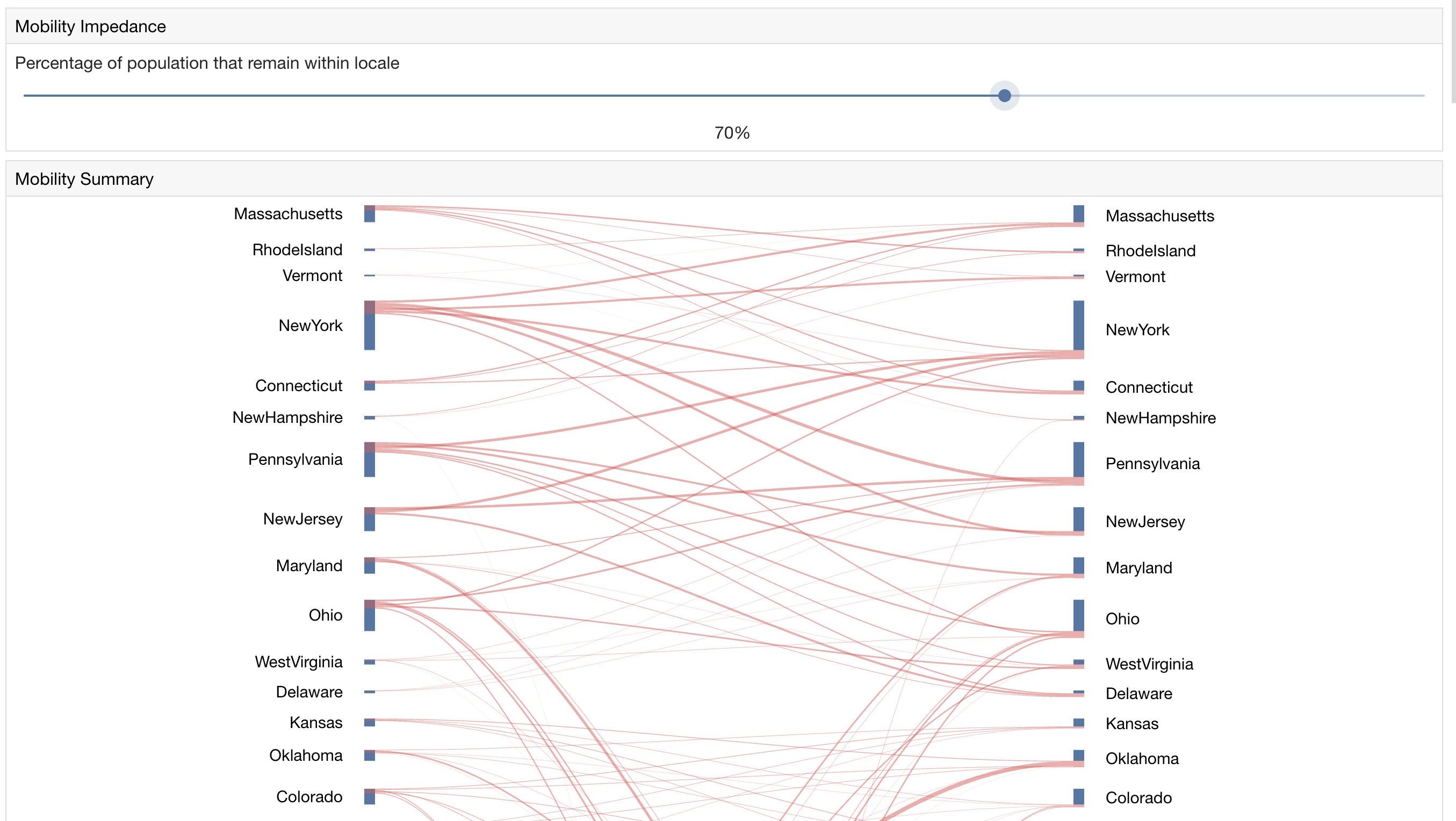 EpiPolicy Interventions
Schedule and simulate the effect of different plans
Specify different interventions
We will show how a policy maker can specify the US’s 2020-2021 Intervention plan
Examples

Social distancing

School and workplace closures

Border mobility restrictions
Monte Carlo Tree Search
Generate millions of possible intervention plans

Find one that minimizes overall disease burden
Exploring the effects of

Reducing mask wearing compliance

Vaccine (Pfizer, Moderna, J&J)
Find an optimal plan of interventions
Interventions
In EpiPolicy, interventions are specified as python functions: effect and cost.
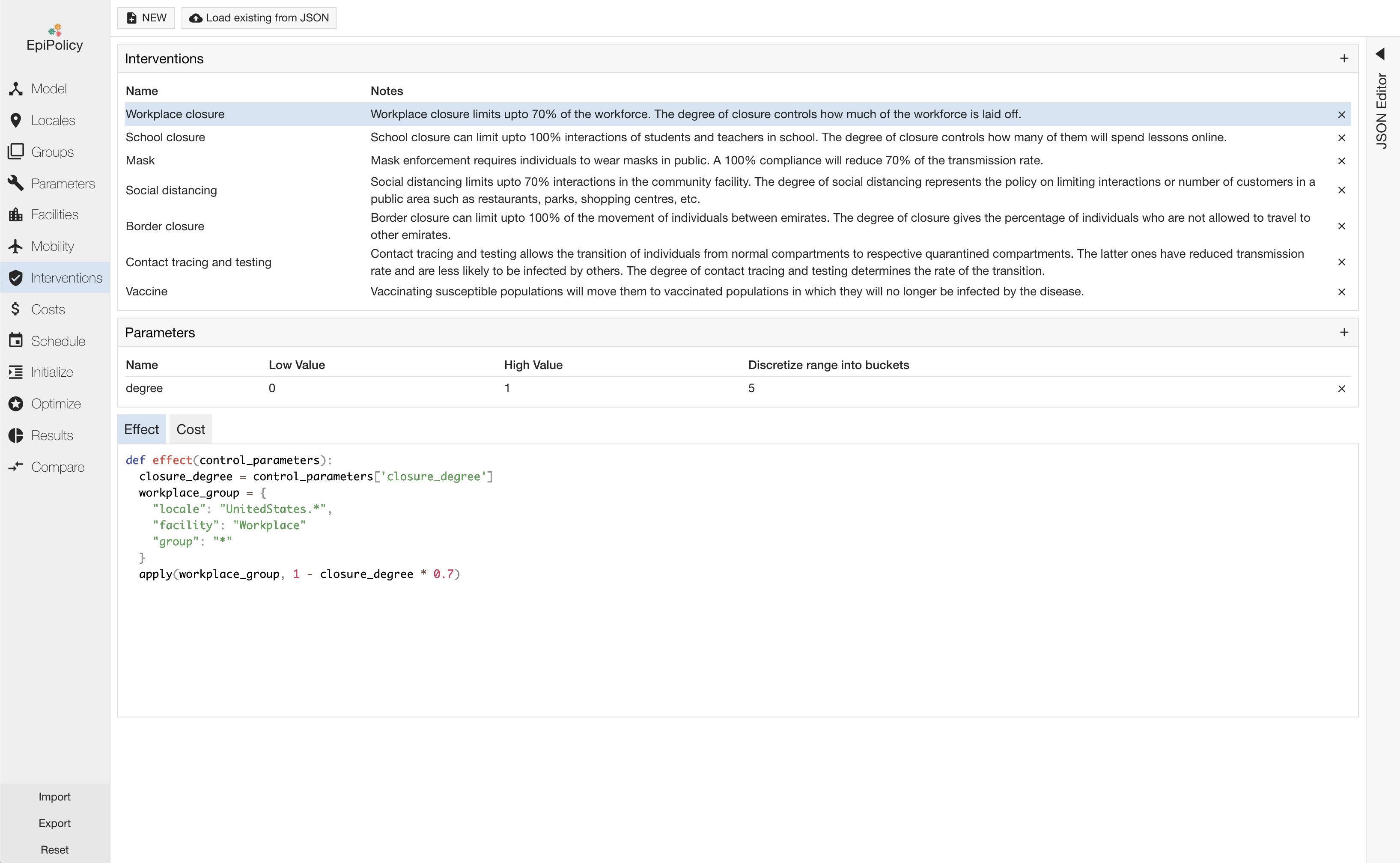 Interventions - effect
The effect method is called at every time step of the simulation. In this method, users specify how the intervention will modify parameters that control disease spread or population dynamics such as the degree of interaction between individuals.
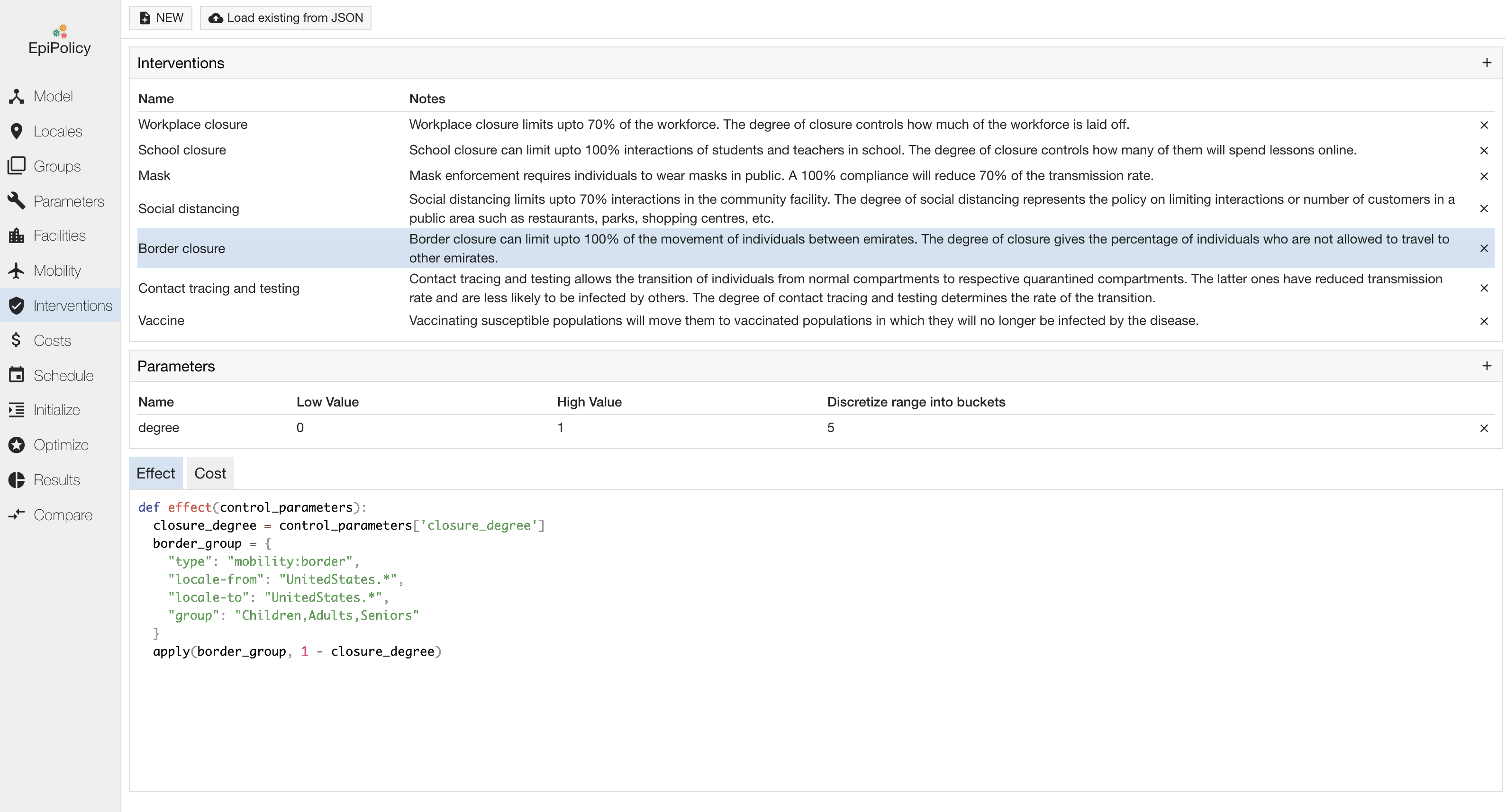 Interventions - cost
The cost method that is also called at every time step. In this method, users specify how much applying the intervention costs at each time step.
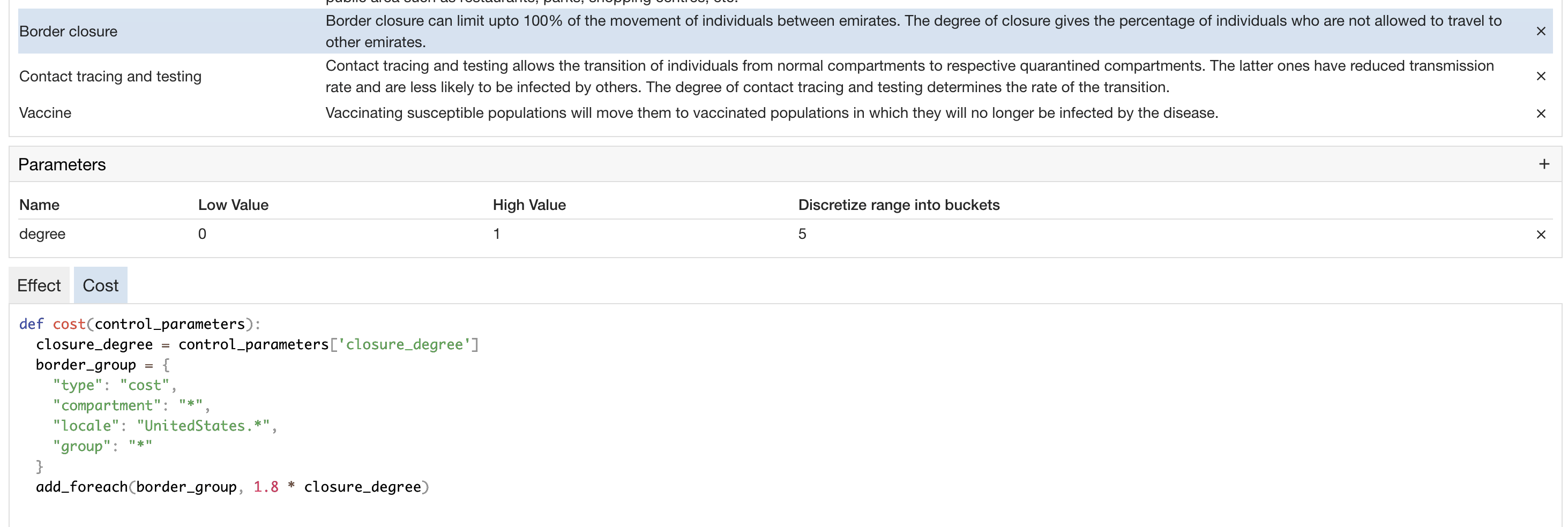 Costs
In EpiPolicy, you can specify running costs independently of any intervention with the help of the costs class.You define them as a simple method cost() which is applied at every time step of a simulation.
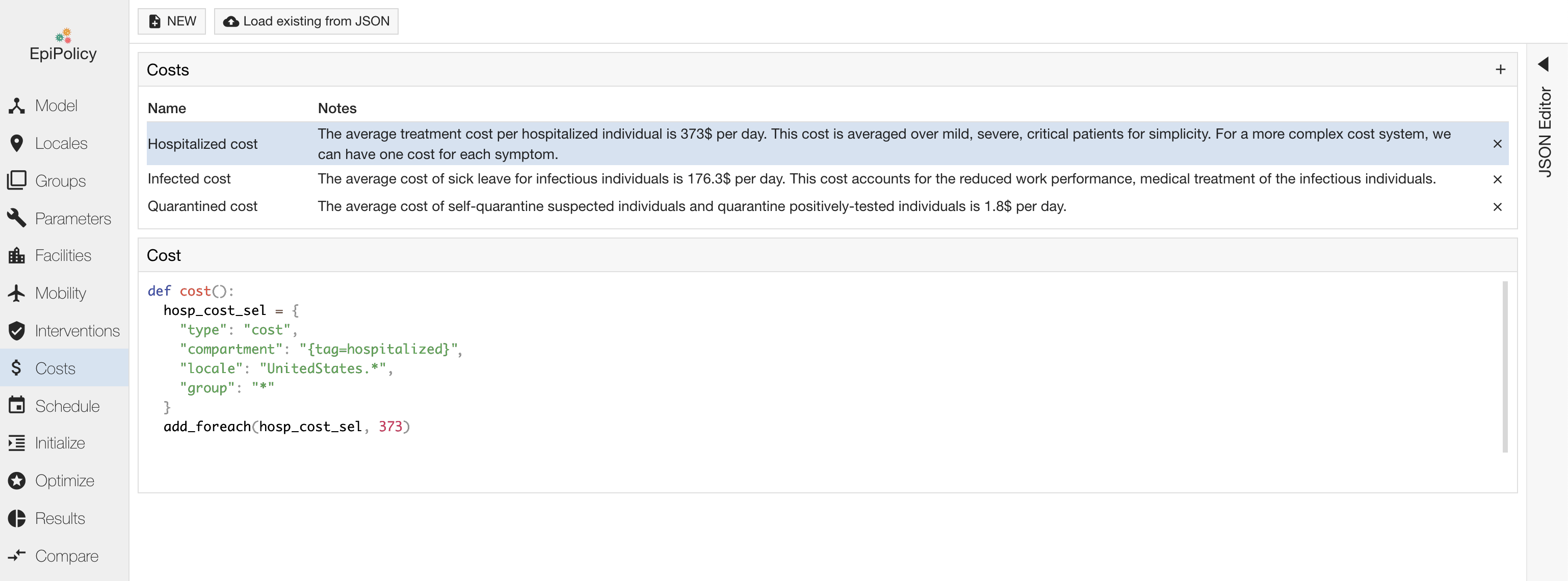 Schedule
In EpiPolicy, you can schedule a intervention plan. In this case are considered workplace, school and border closure, with also social distancing, vaccines and mask.
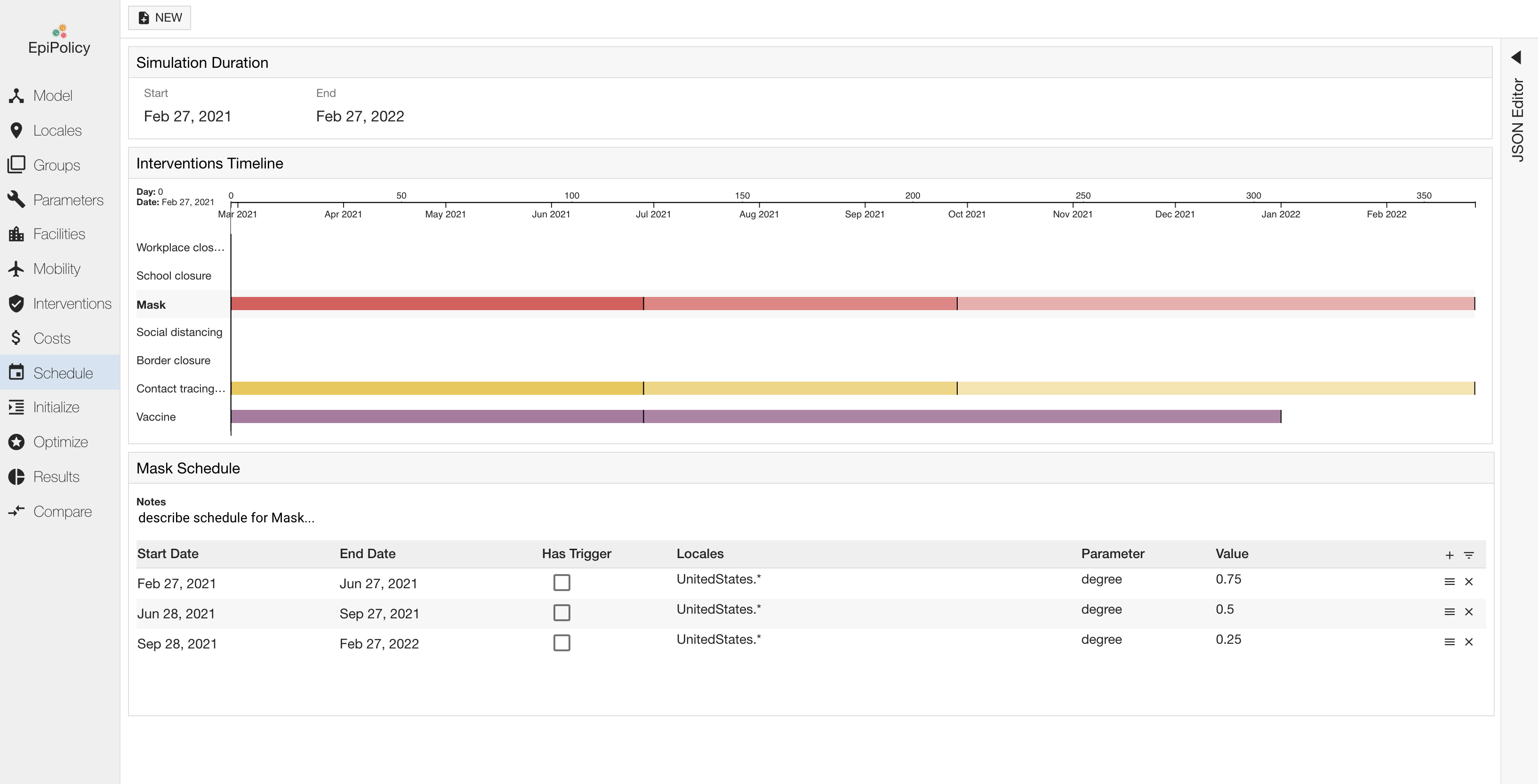 Results
You can see the overall effect of a plan in the results page, which provides an overview of the number of deaths and infections, the economic costs, and other metrics such as the effective viral reproduction number.
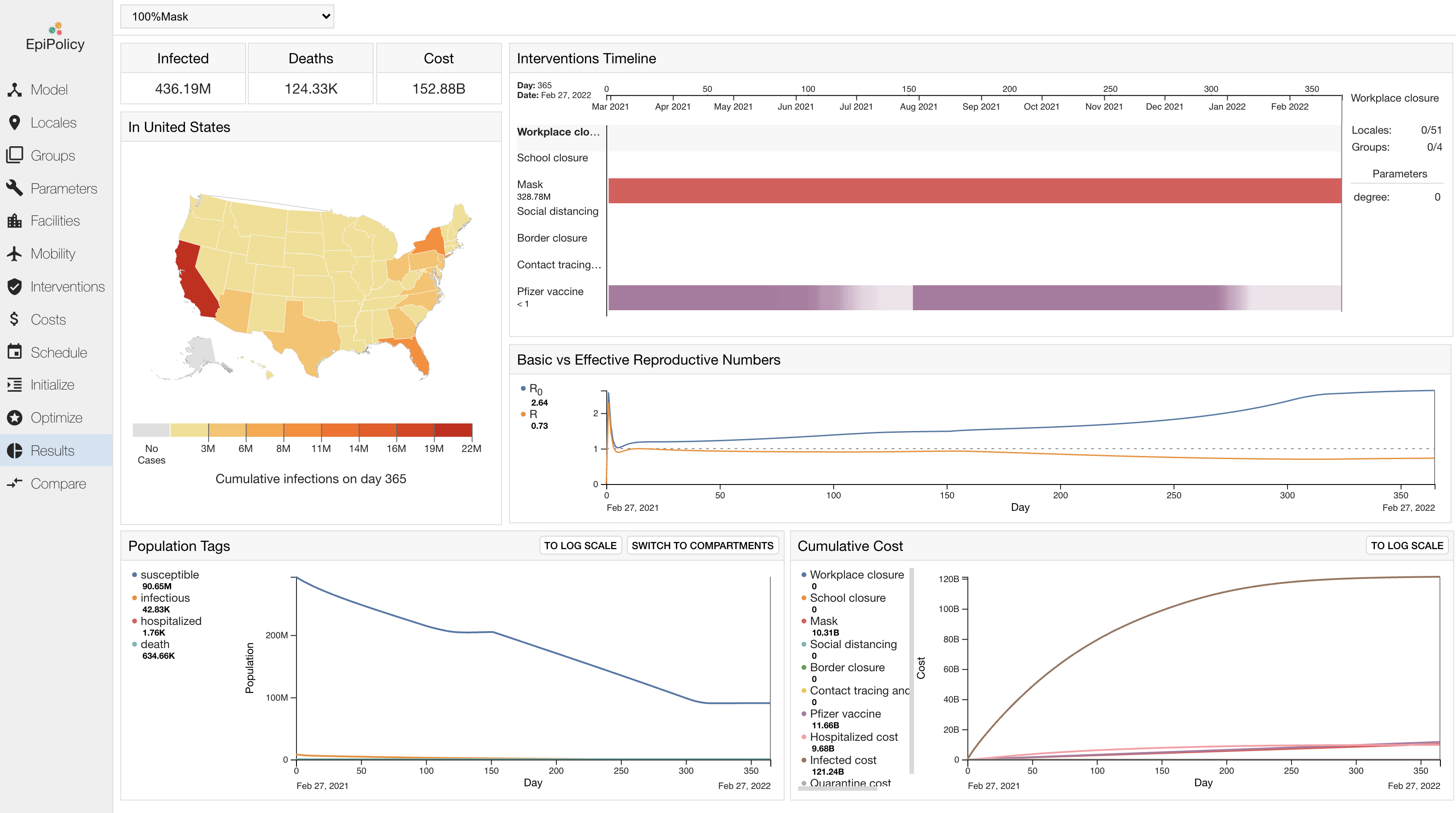 Policy optimization
With EpiPolicy it is easy to determine the best intervention plan.
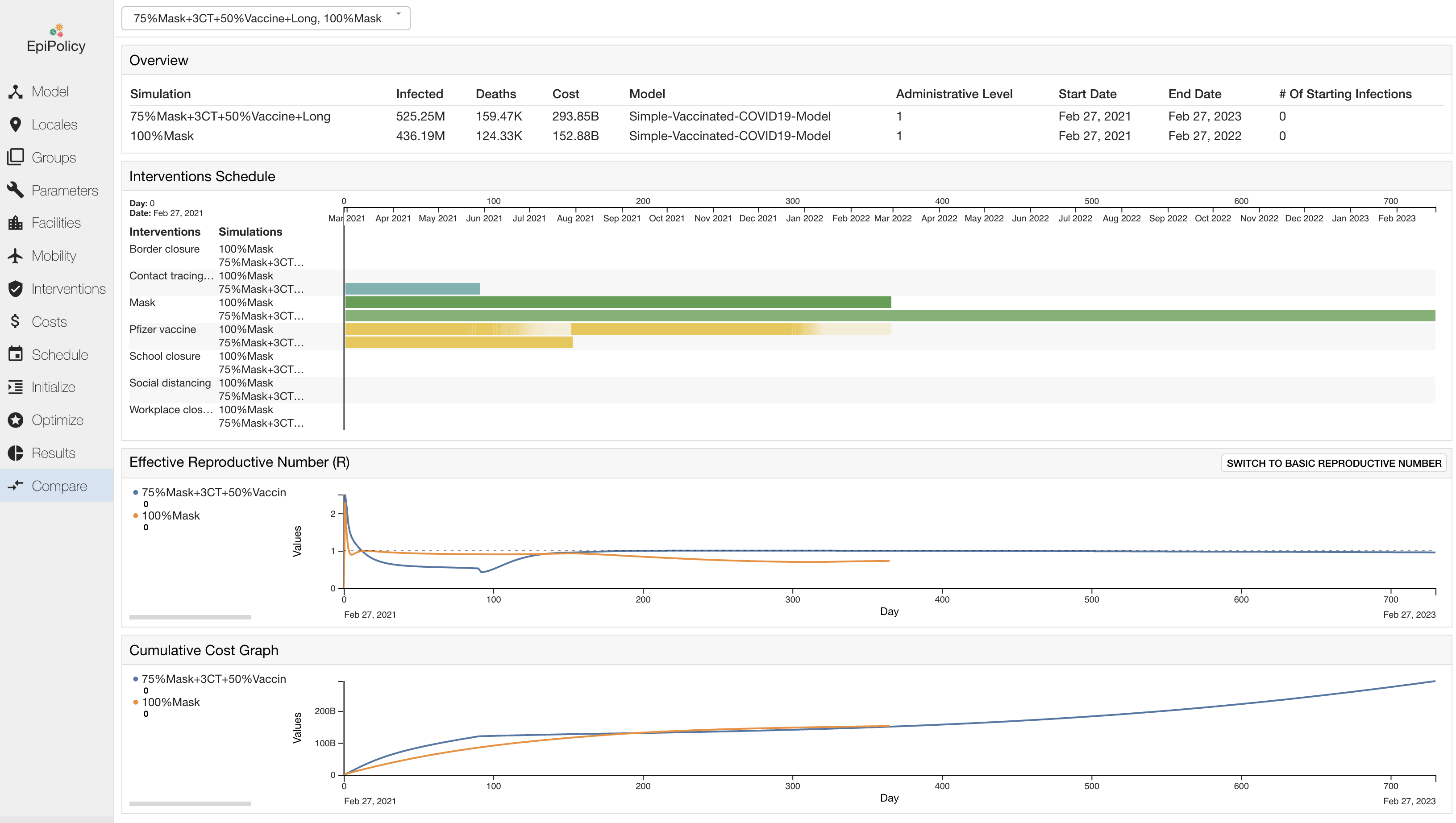 Exploring possible future US scenarios
We consider the WHAT-IF scenarios in the US in conjunction with 3 important interventions:
Mask
Contact tracing and testing
Vaccination
Our base scenario:
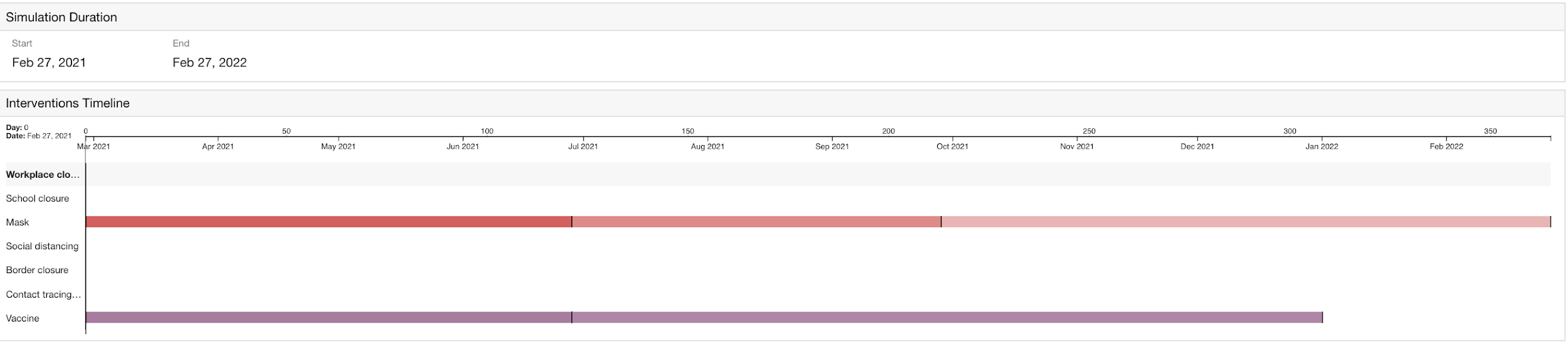 Importance of mask
What if people still maintain 75% mask compliance even after the vaccination program?
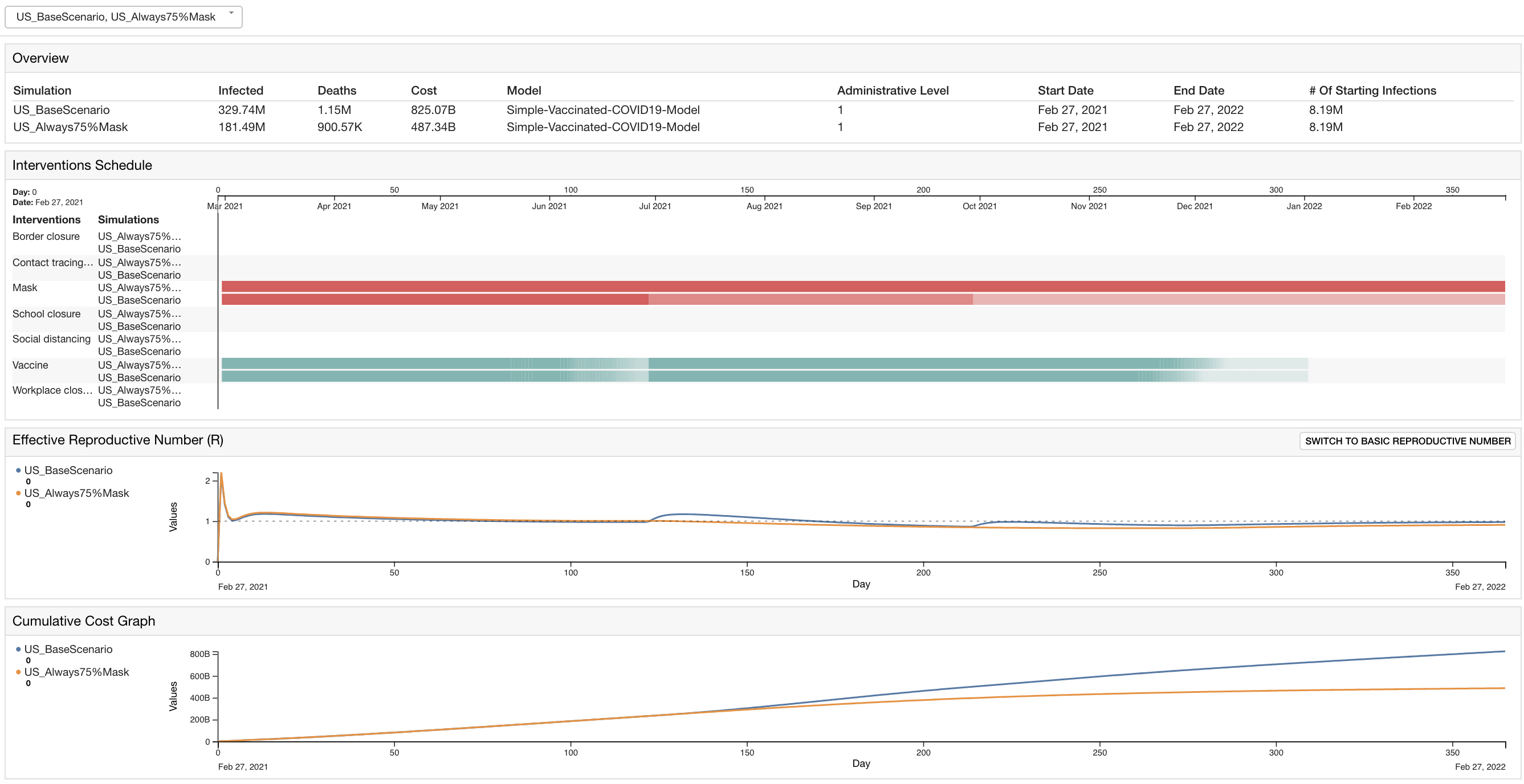 Importance of contact tracing and testing
What if we have a contact tracing and testing regime that is relaxed after each reduction in mask compliance?
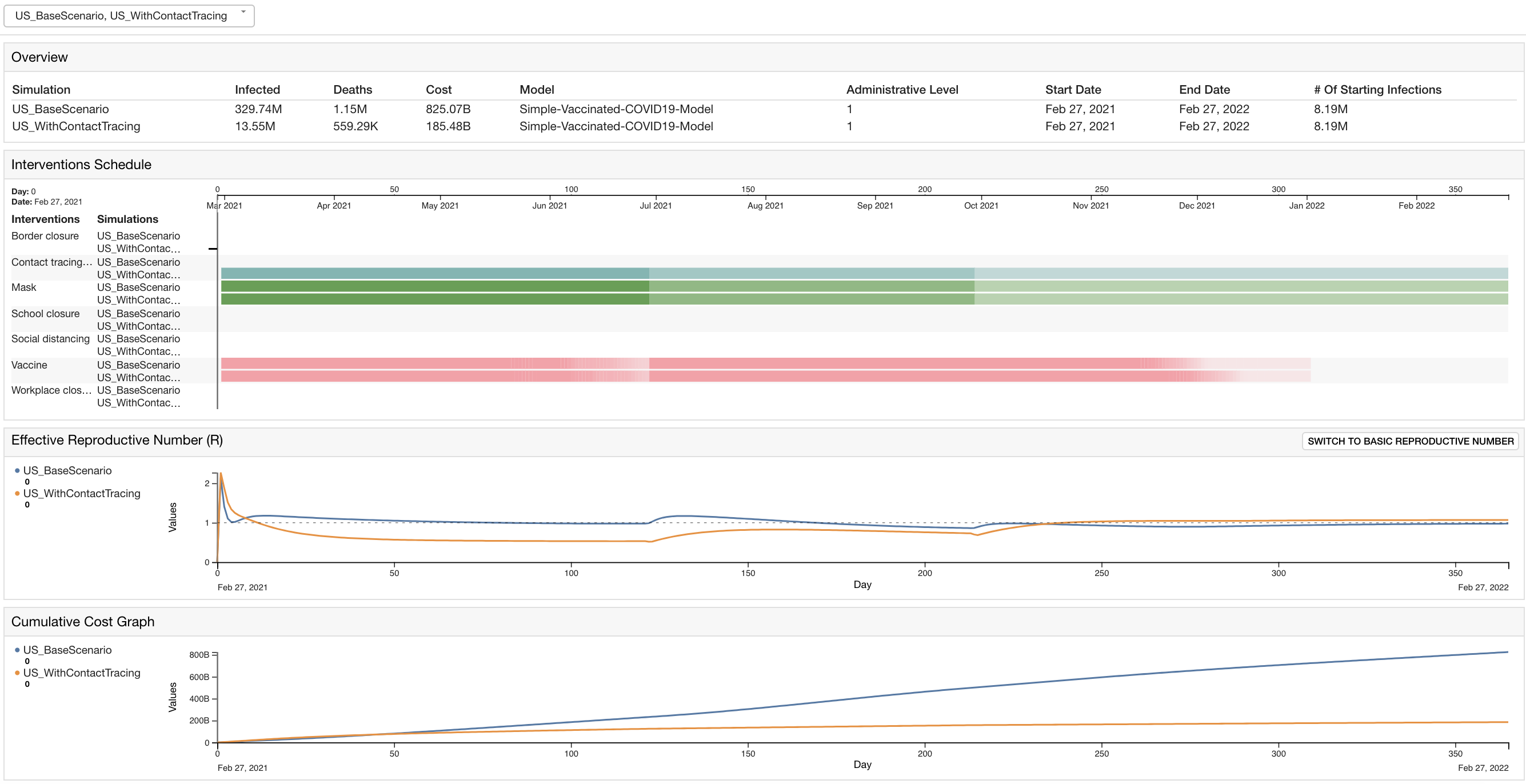 Five plausible scenarios
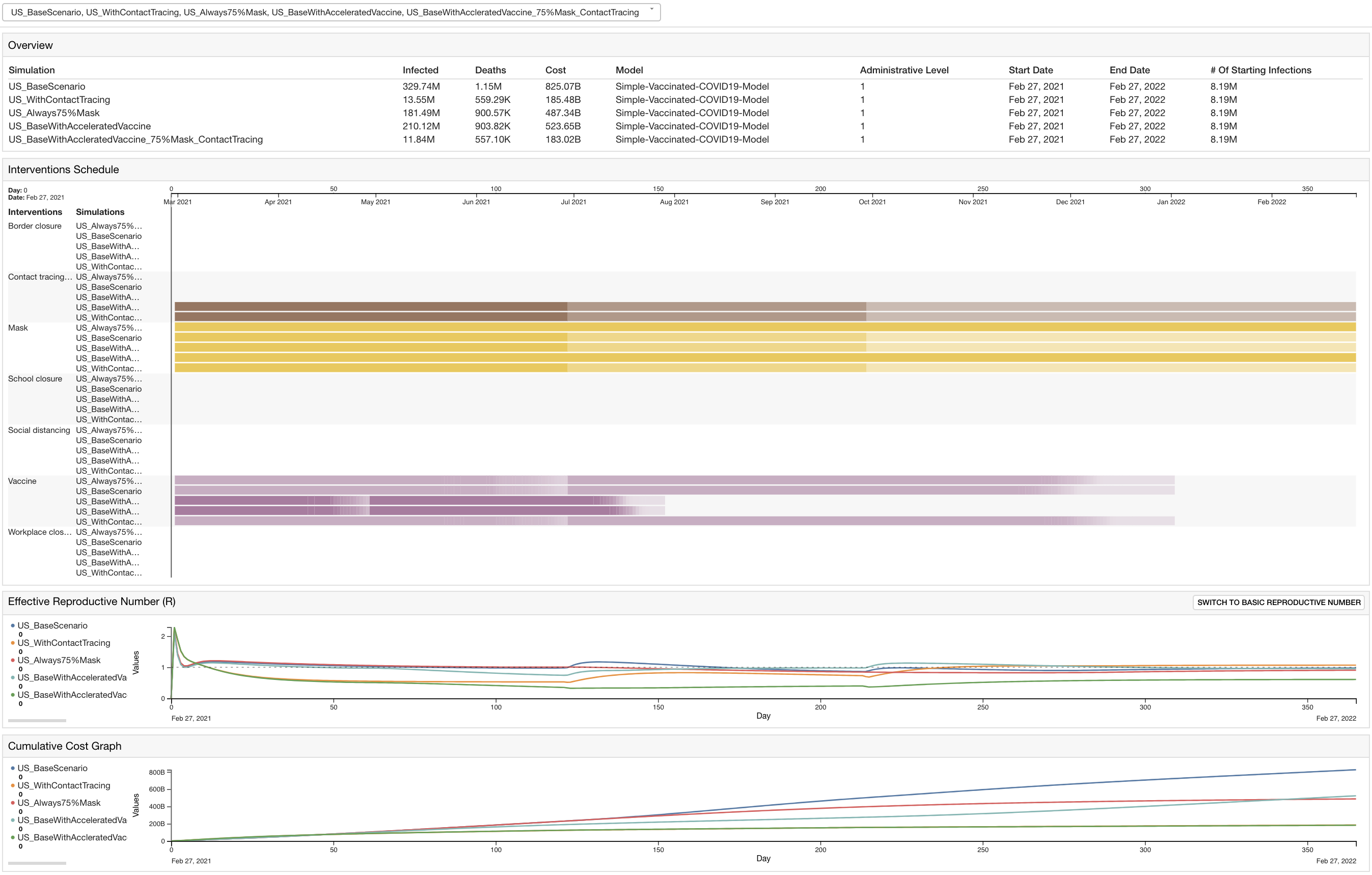 Future features
Automatic sensitivity analysis:
Given: Parameter values and ranges, outputs of interest for the sensitivity analyses
Results: Sensitivity of the outputs of interest to changes in parameters (measured by Morris index, PRCC index, Sobol index)
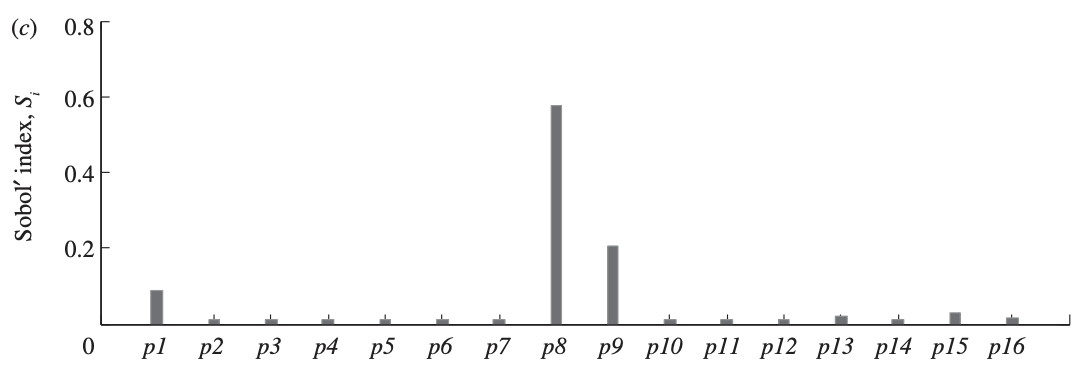 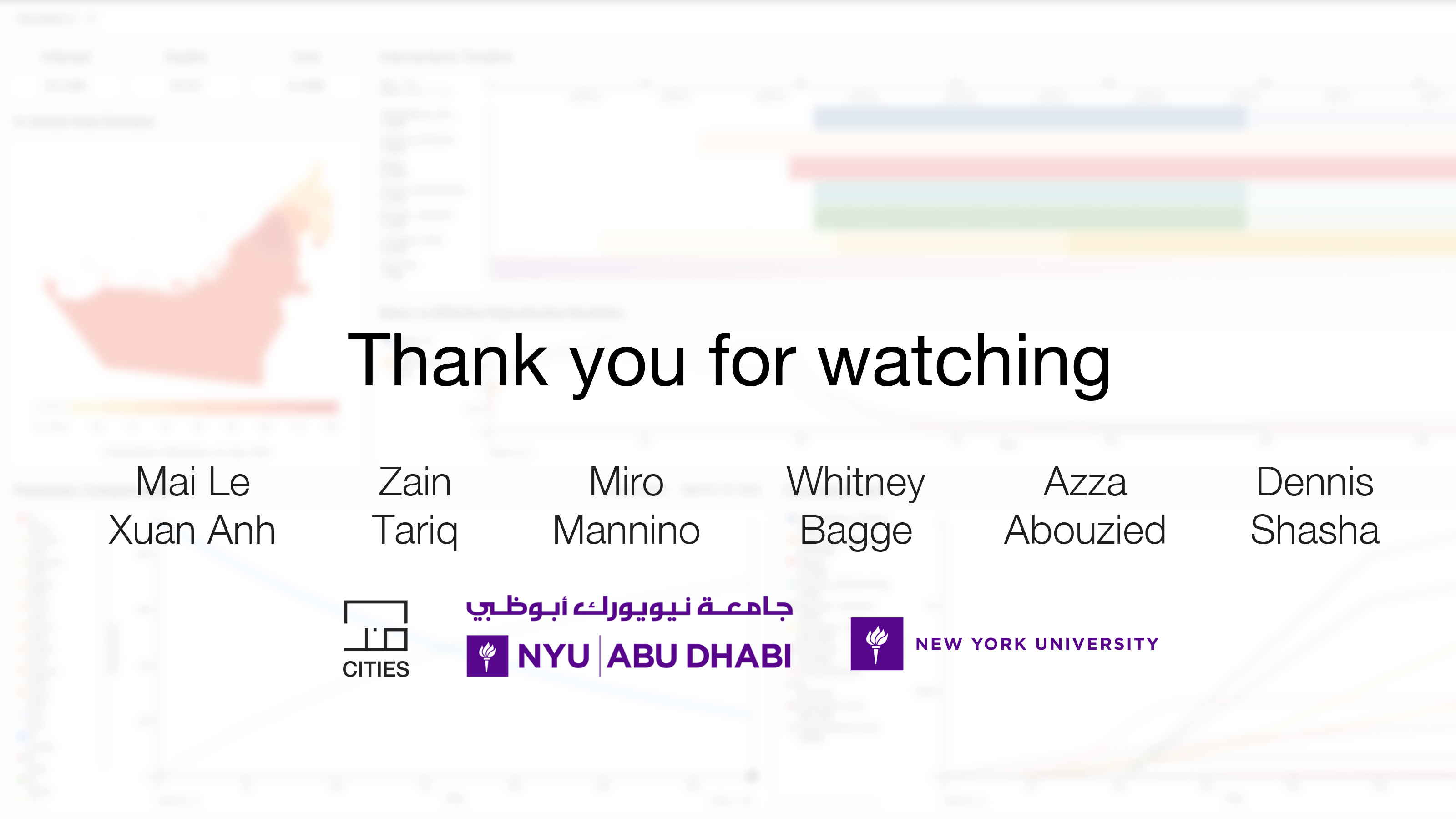 Importance of vaccination
What if there are only 50% of the eligible population want to get vaccinated?
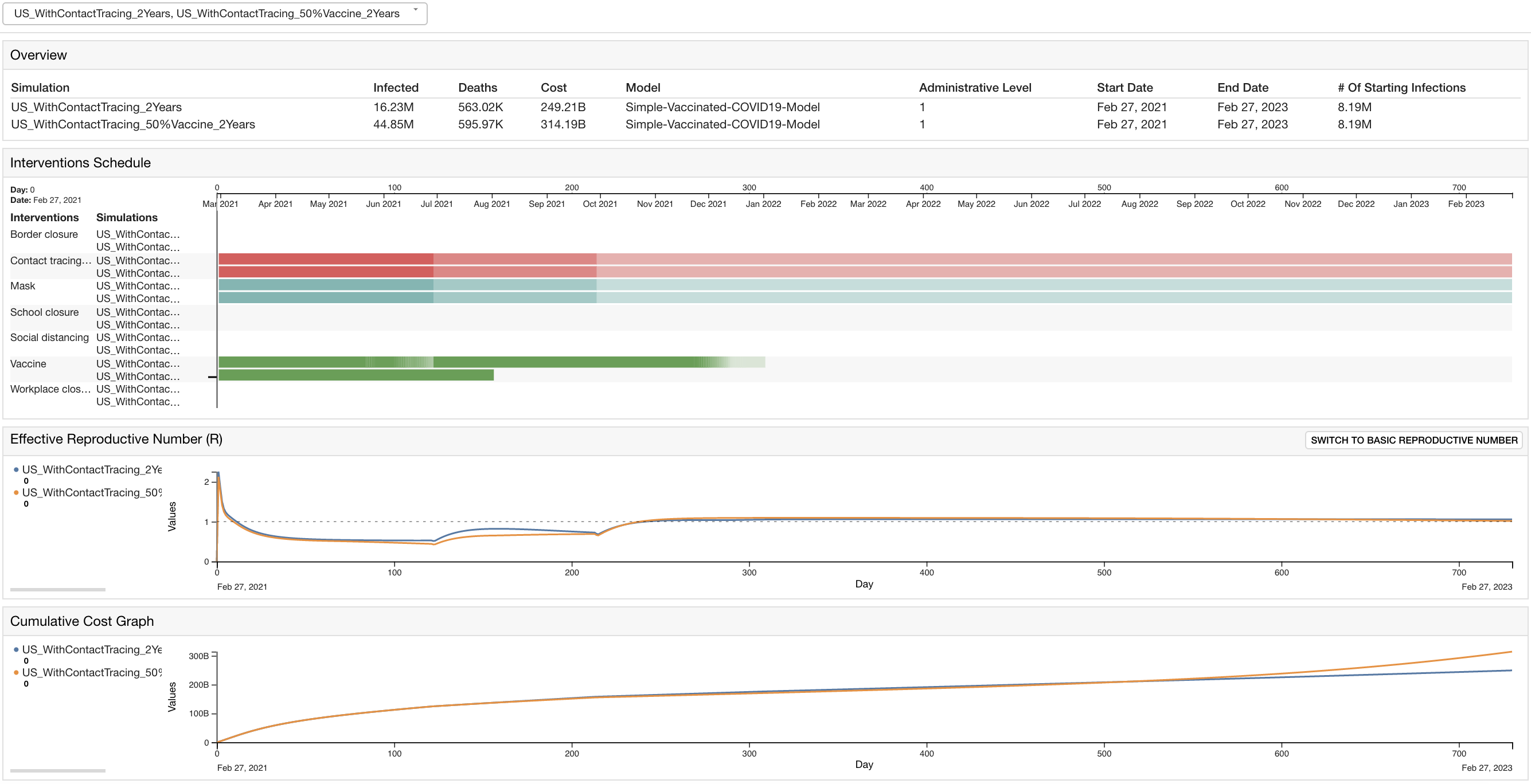 Appendix: US Base Scenario
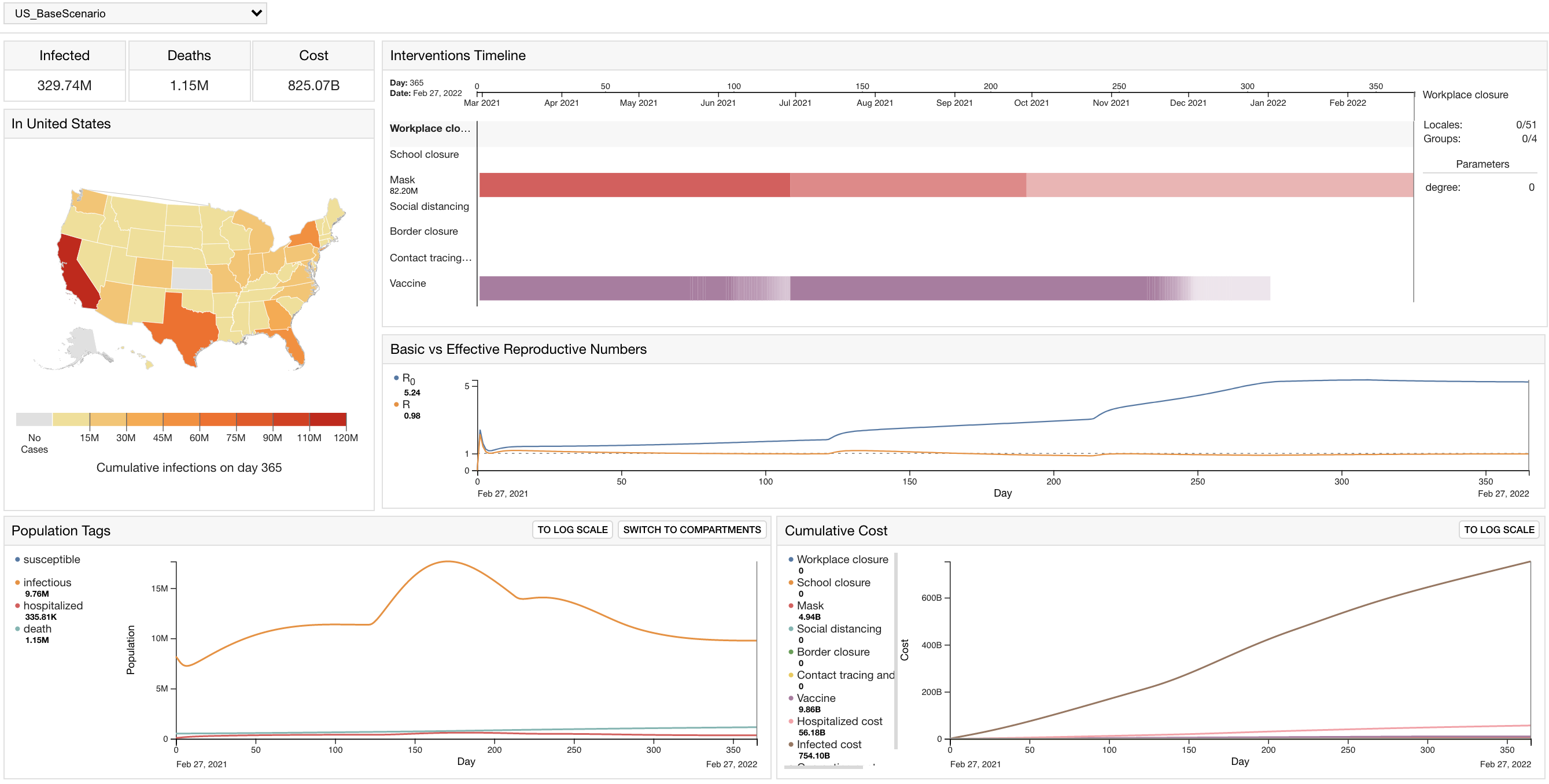 Appendix: US – Always 75% Mask
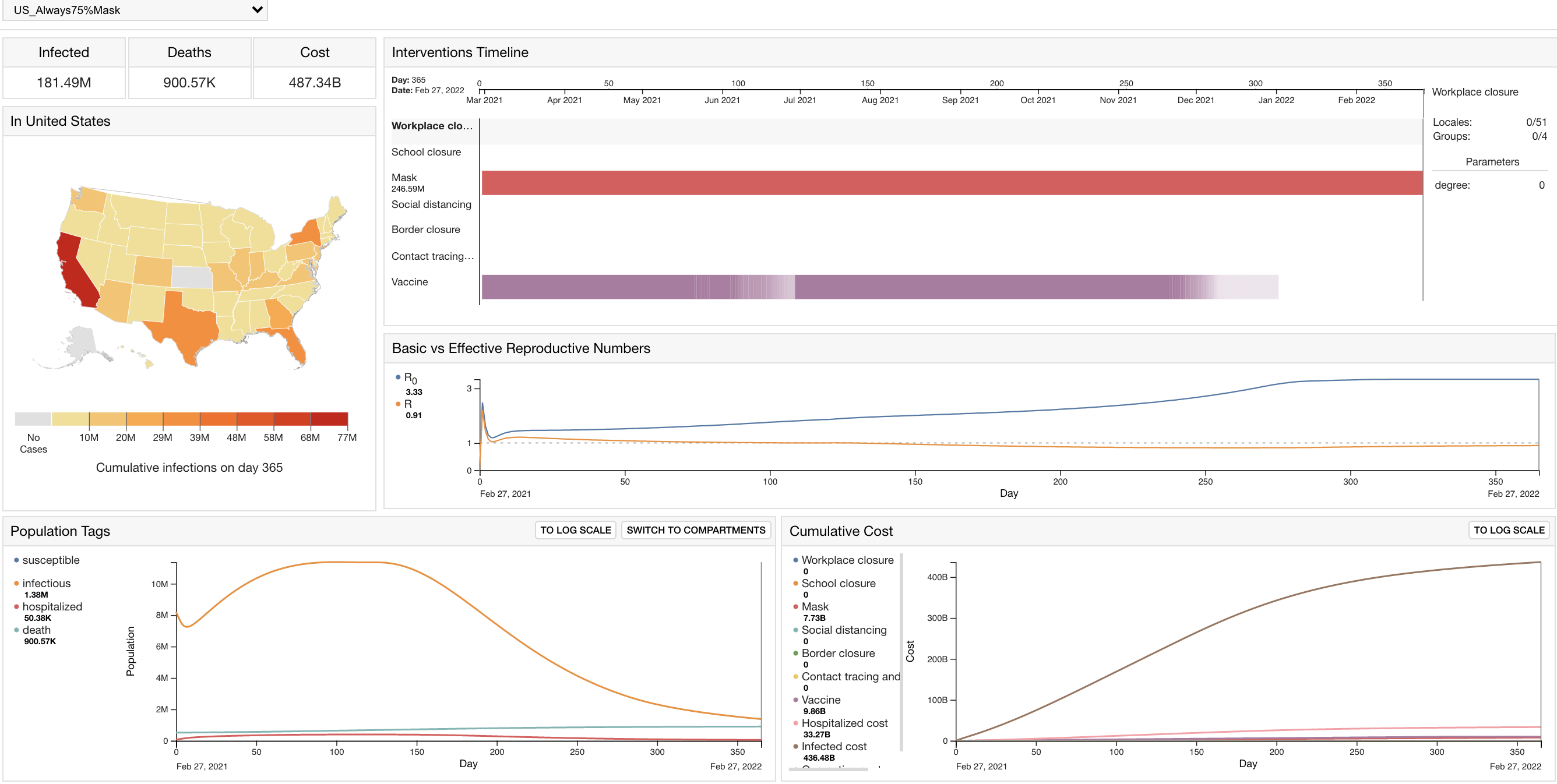 Appendix: US – With contact tracing and testing
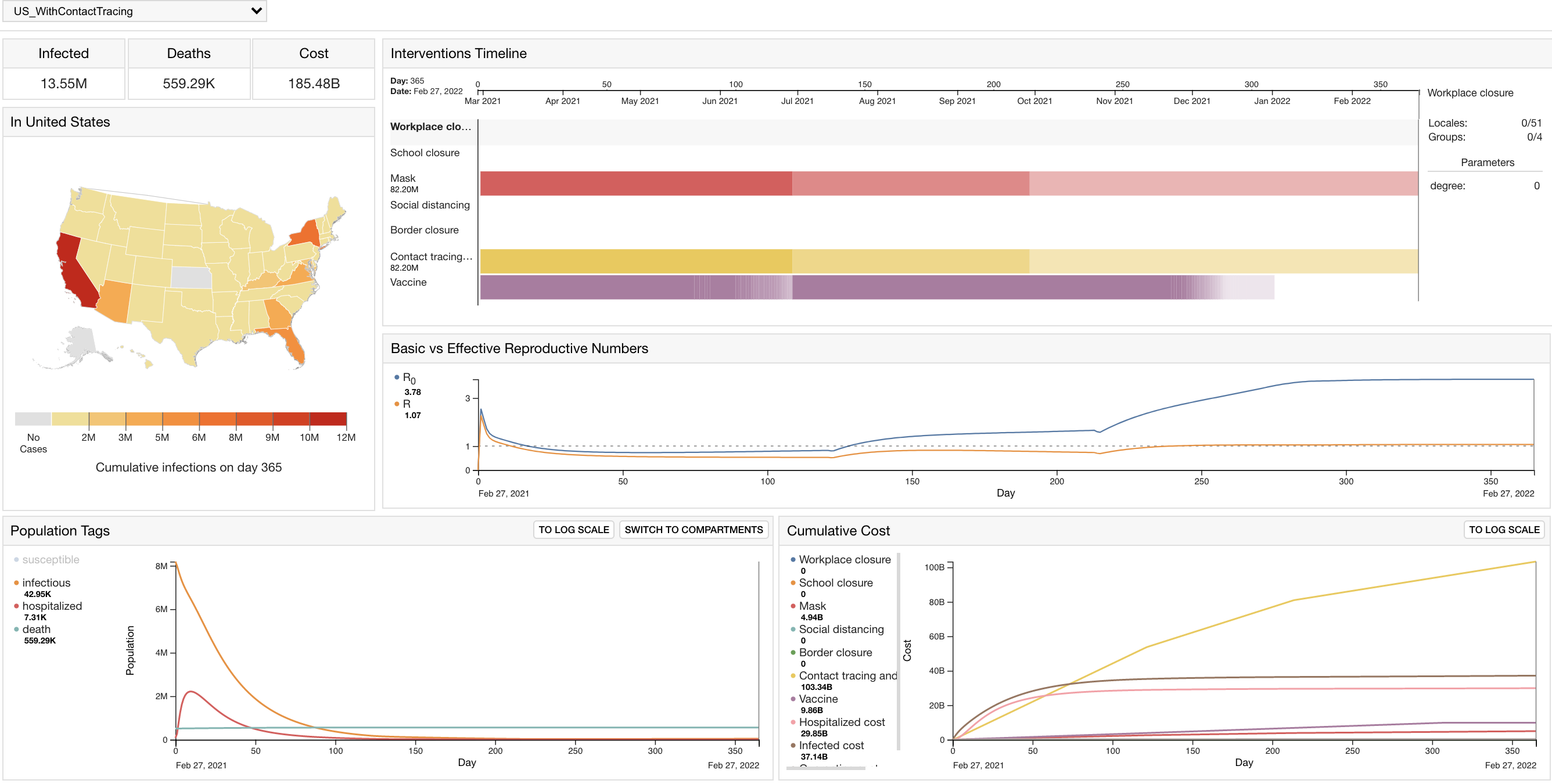 Appendix: US – 100% Vaccination for 2 years
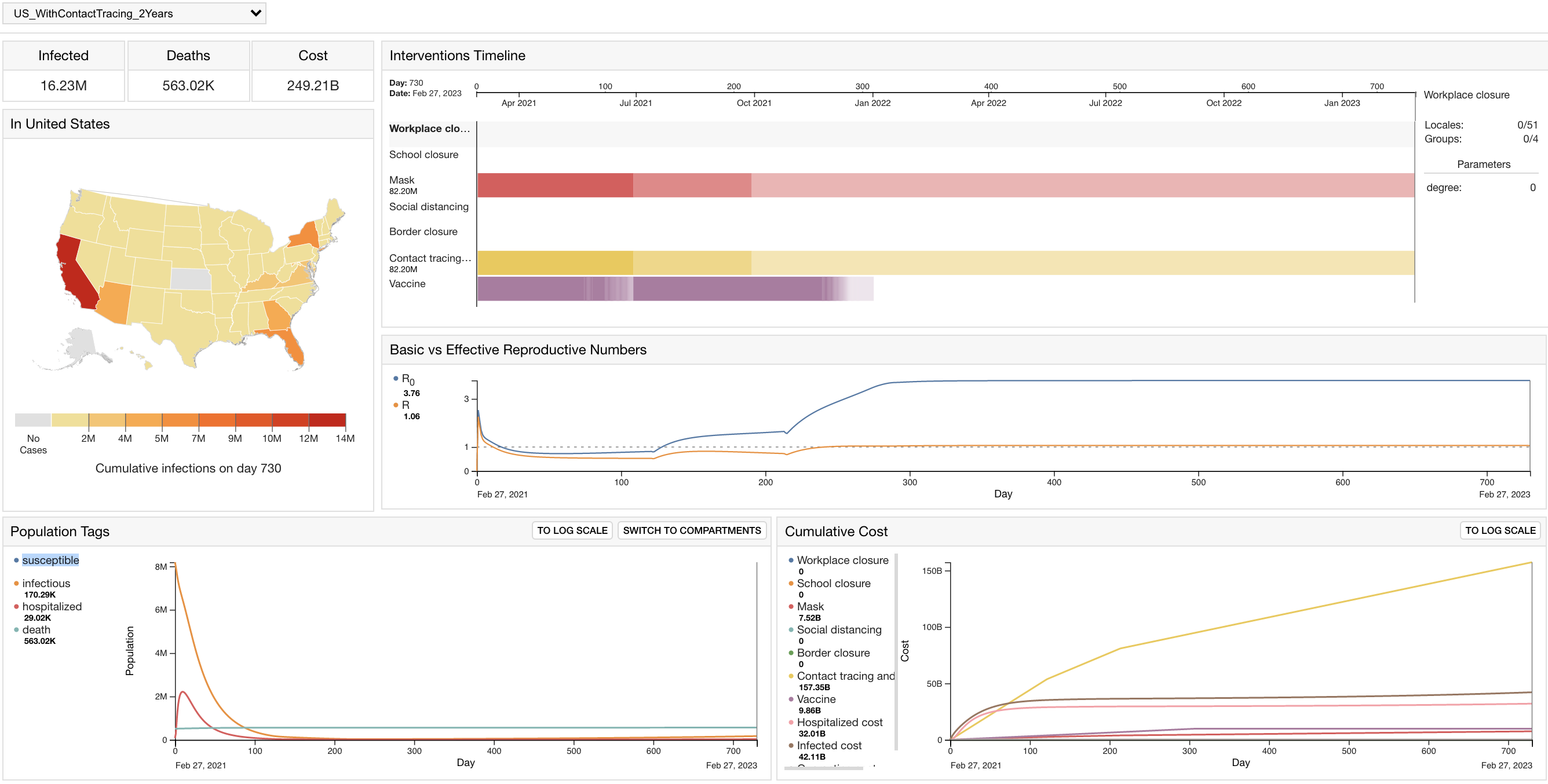 Appendix: US – 50% Vaccination for 2 years
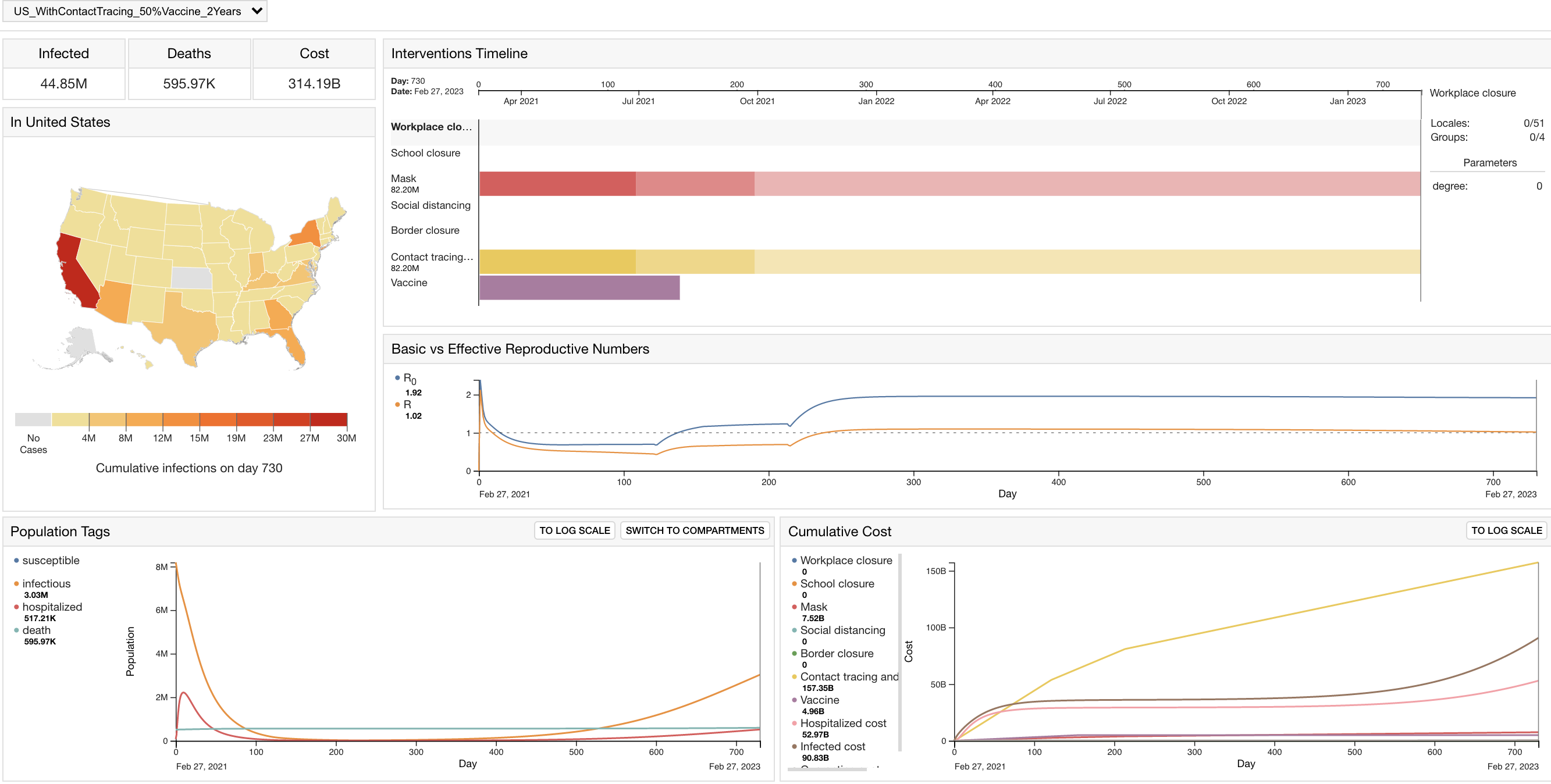 Appendix: US – With accelerated vaccination
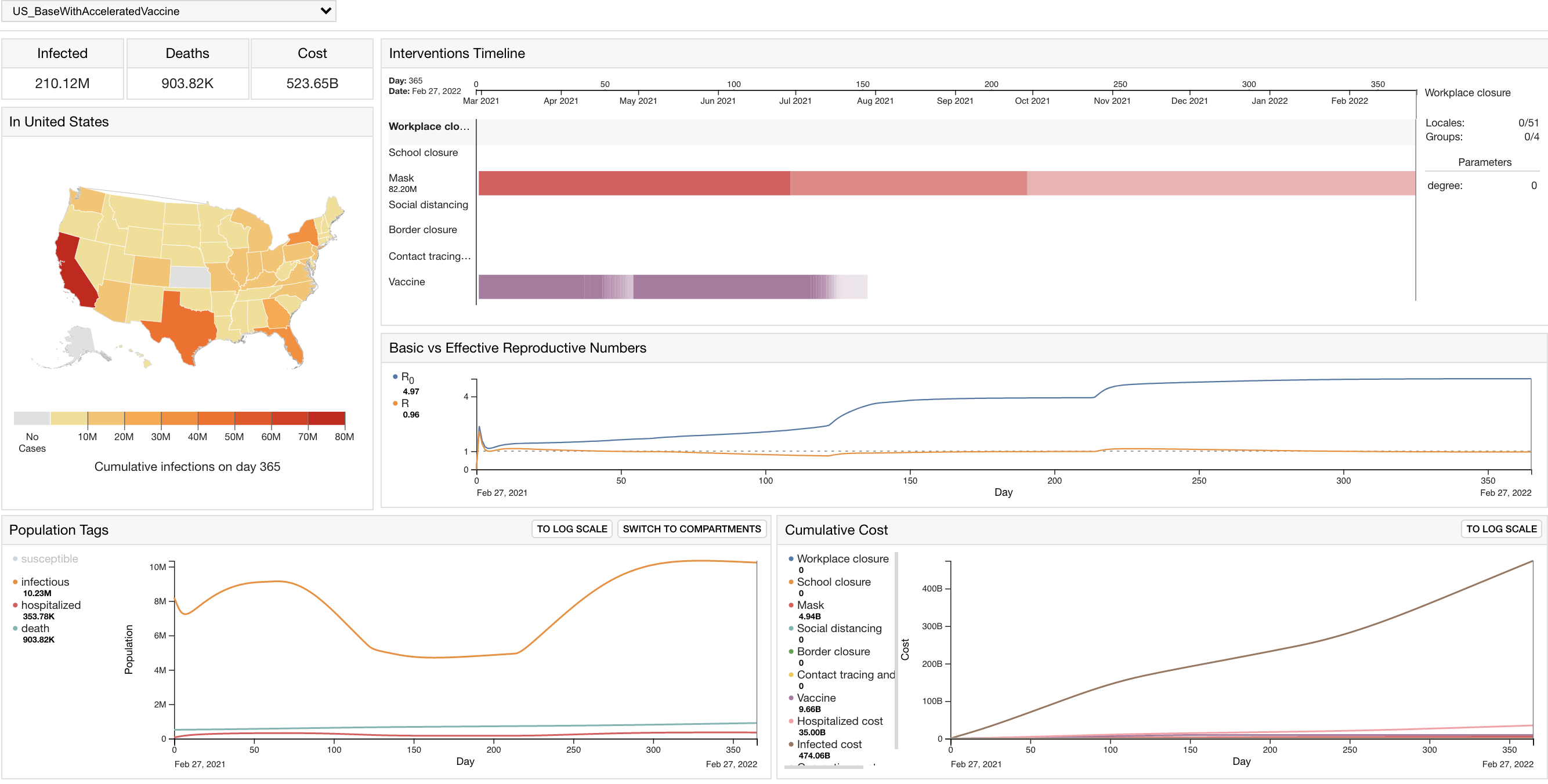 Appendix: US – With accelerated vaccination, 75% Mask and Contact tracing
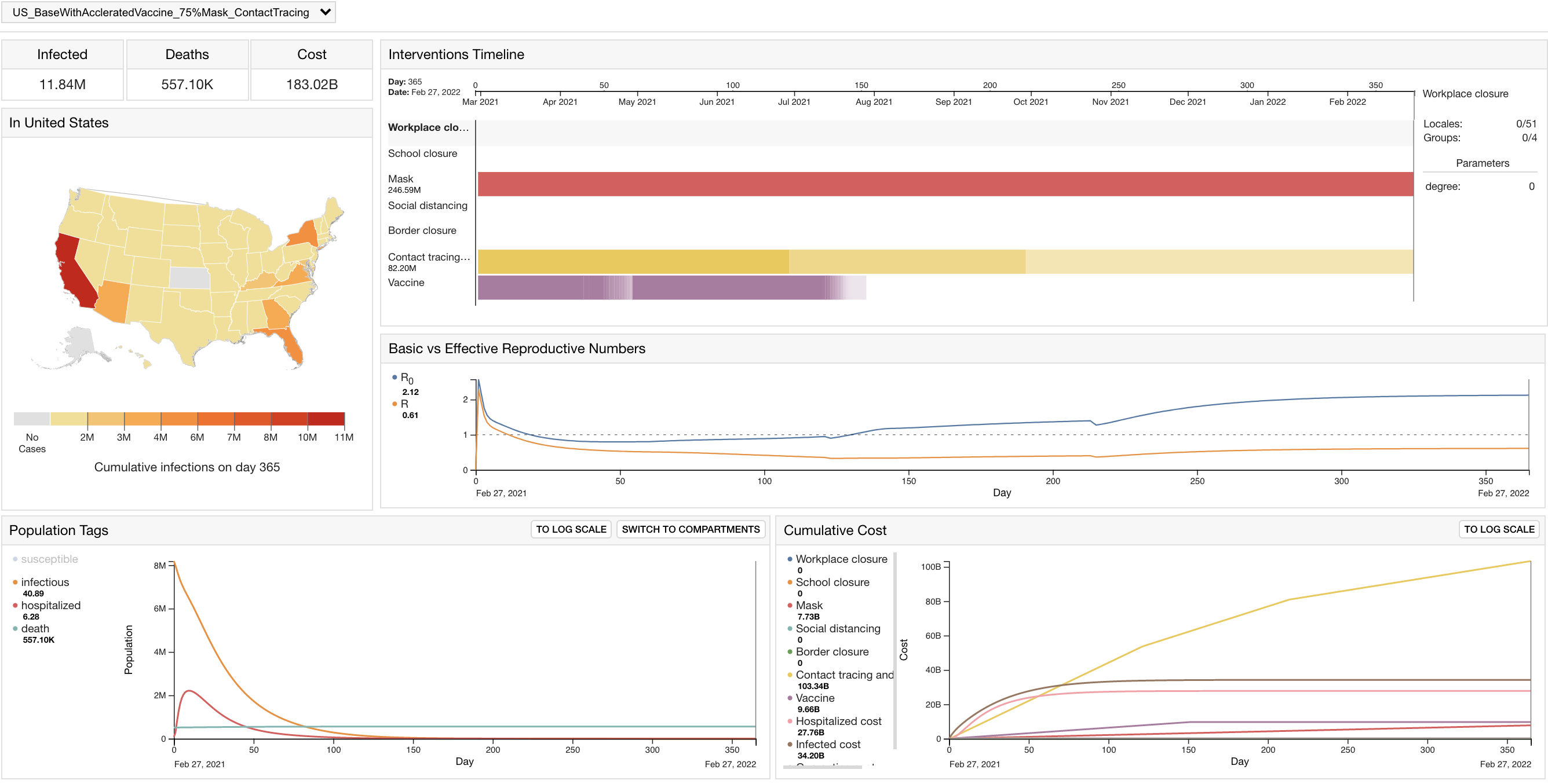